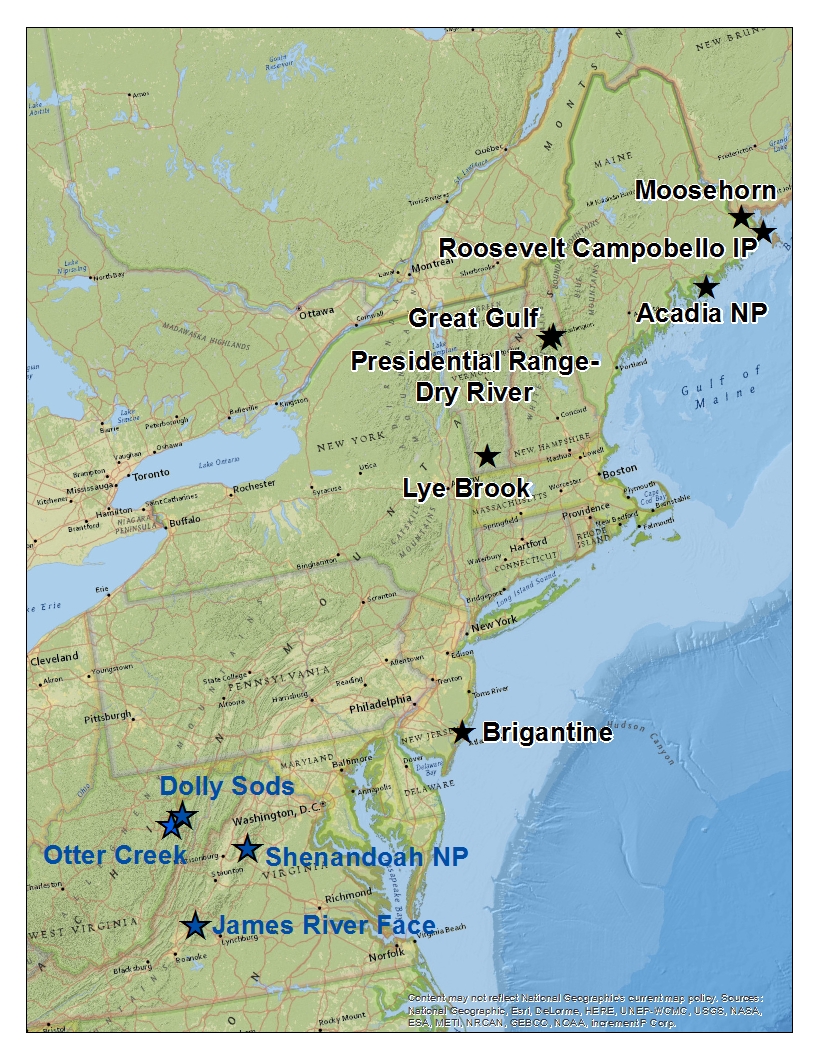 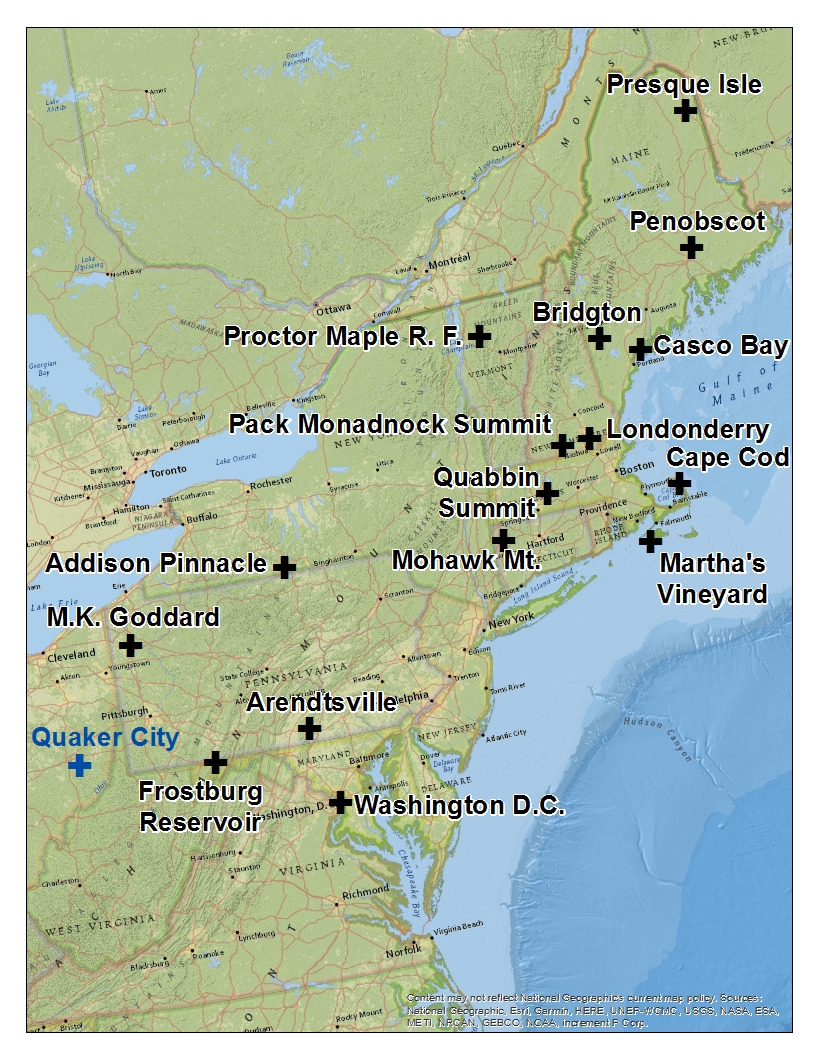 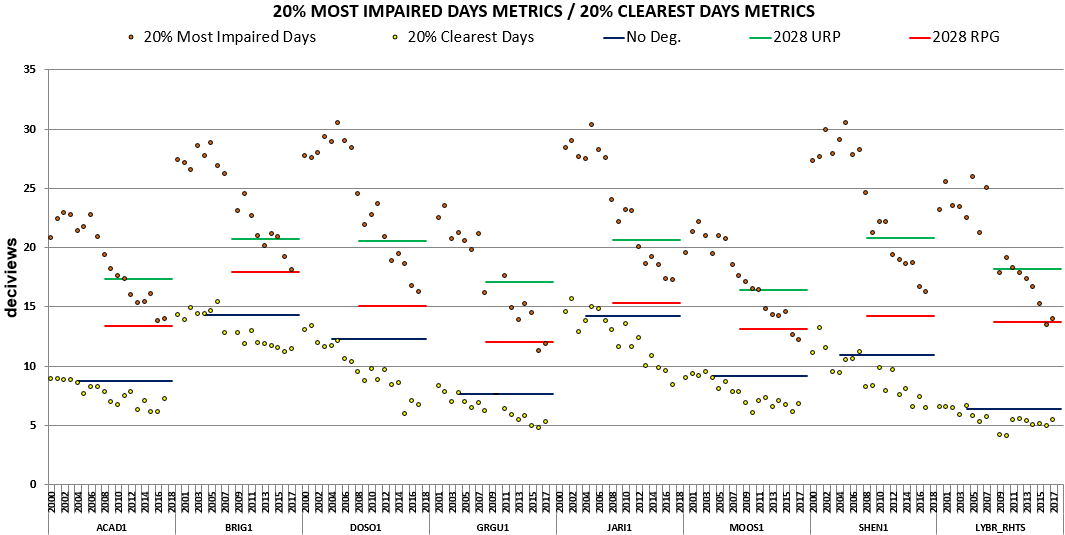 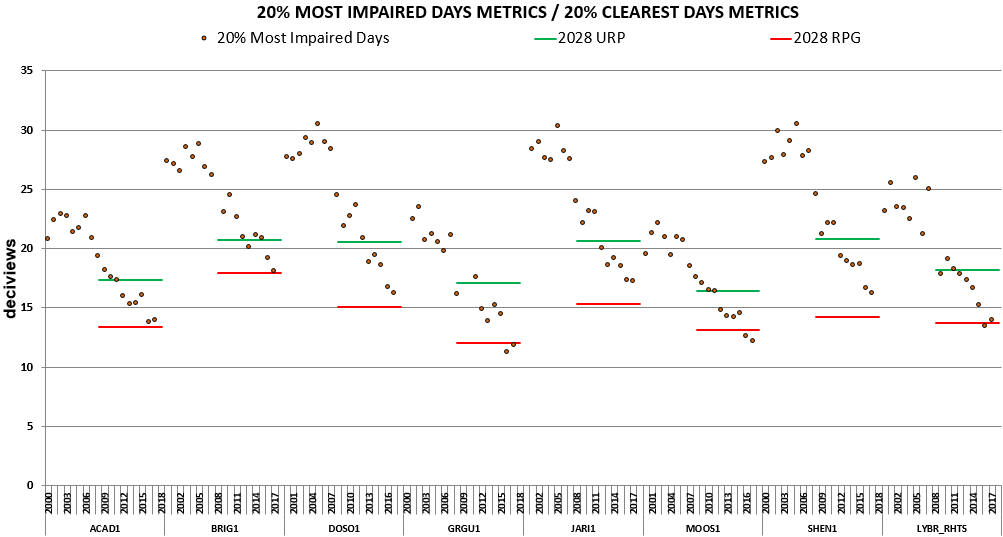 Acadia NP
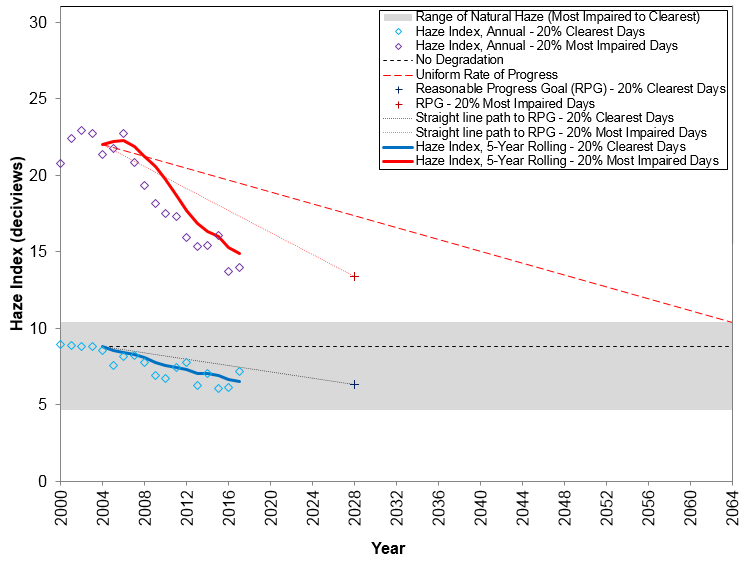 Size – 7.4
Horiz – 2.0
Vert – 0.1
Moosehorn
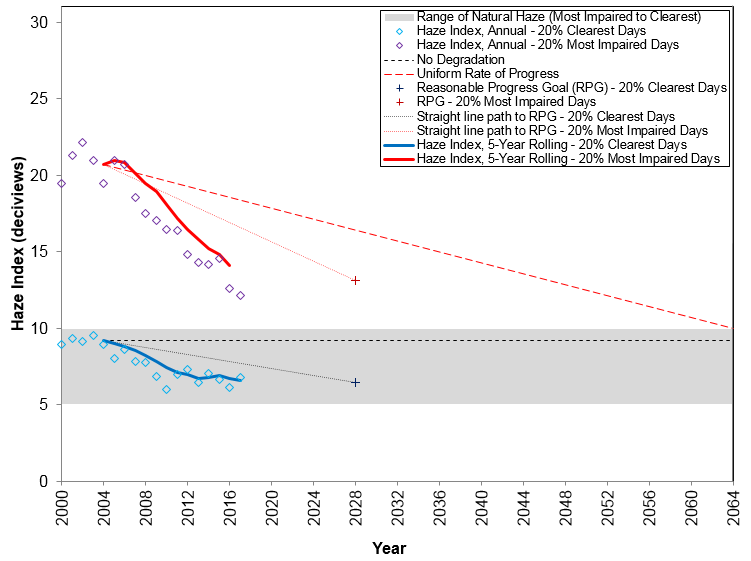 Size – 7.4
Horiz – 2.0
Vert – 0.1
Great Gulf
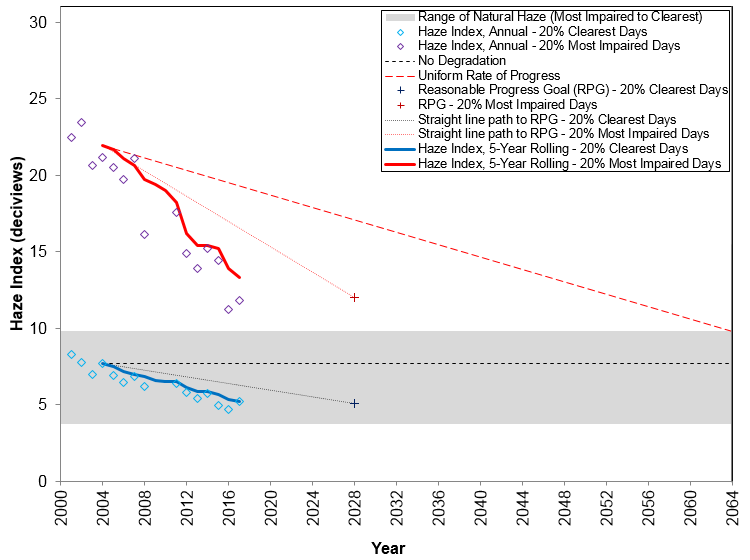 Size – 7.4
Horiz – 2.0
Vert – 0.1
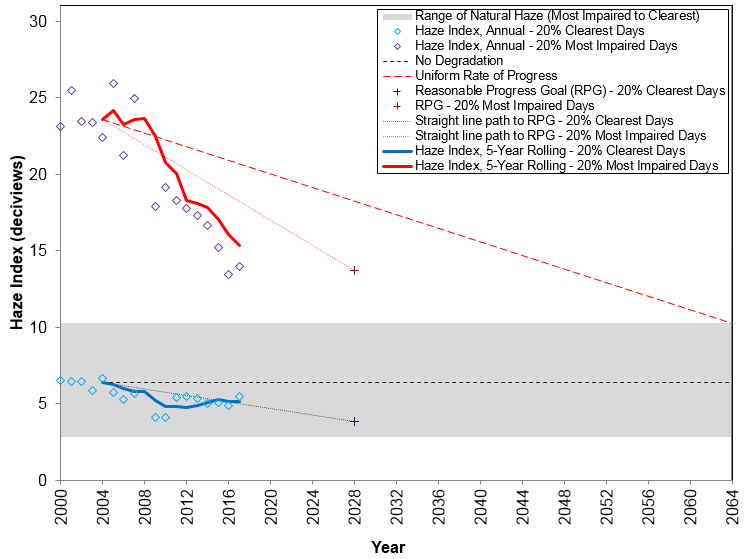 Lye Brook
Size – 7.4
Horiz – 2.0
Vert – 0.1
Brigantine
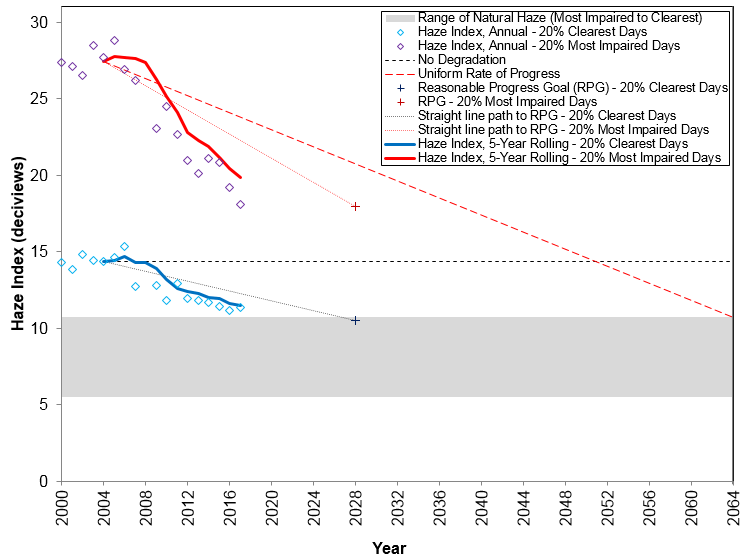 Size – 7.4
Horiz – 2.0
Vert – 0.1
Dolly Sods
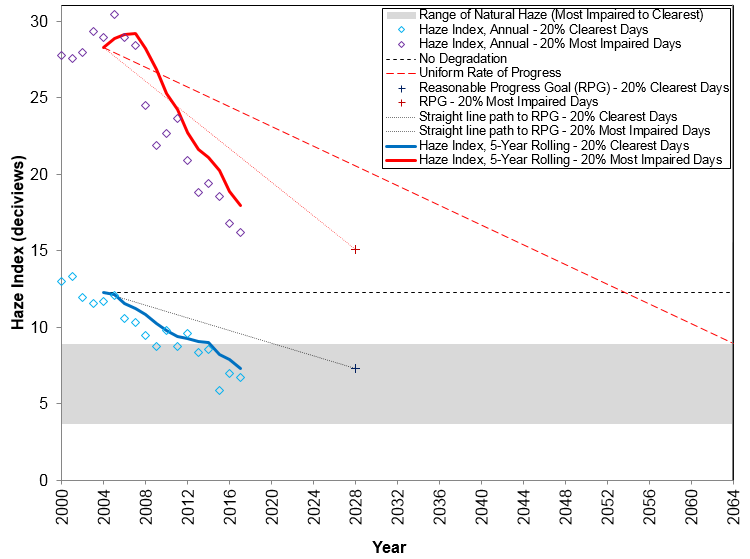 Size – 7.4
Horiz – 2.0
Vert – 0.1
Shenandoah NP
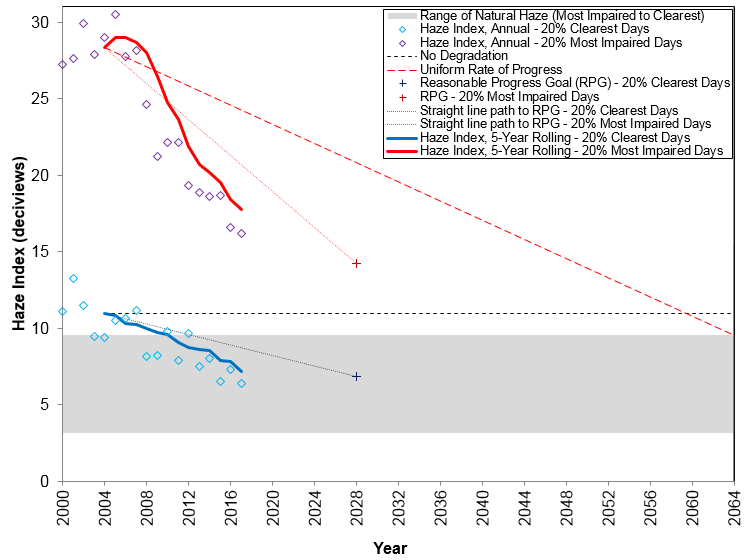 Size – 7.4
Horiz – 2.0
Vert – 0.1
James River Face
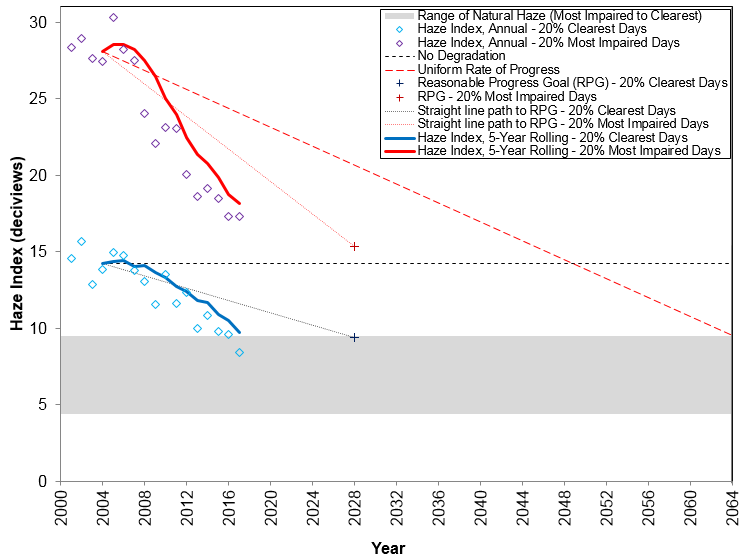 Size – 7.4
Horiz – 2.0
Vert – 0.1
(a) 20% Clearest Days
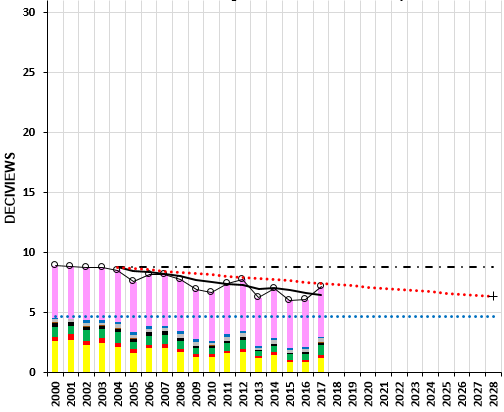 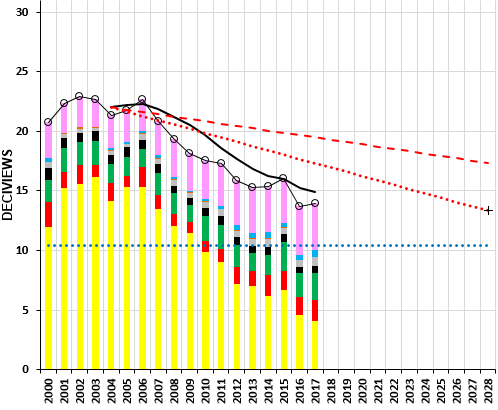 (b) 20% Most Impaired Days
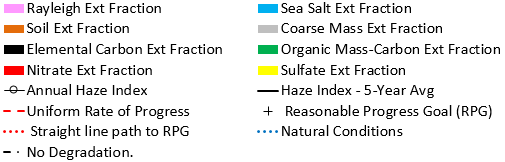 SIZE – 5.1
Position – 0.1 / 6.40 Horizontal
               - 0.1 / 0.1 Vertical
ACADIA NP
(a) 20% Clearest Days
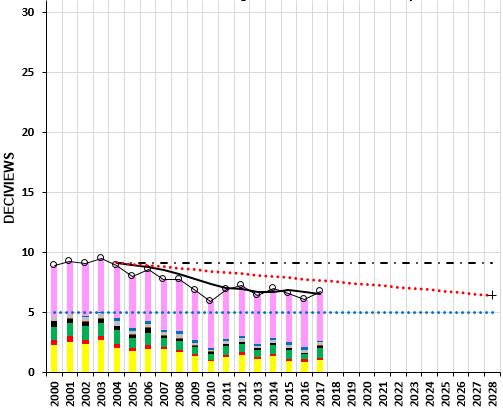 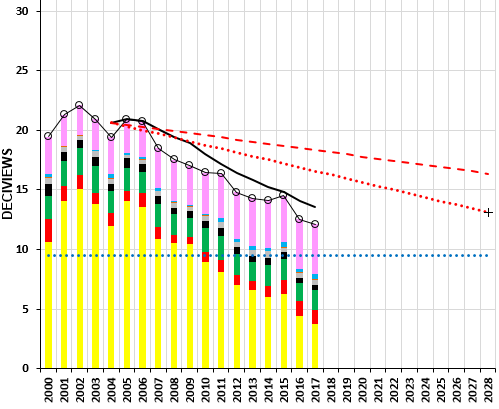 (b) 20% Most Impaired Days
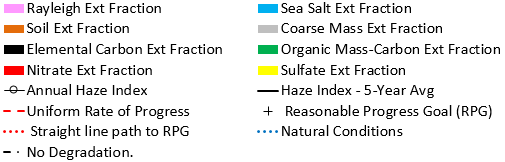 SIZE – 5.1
Position – 0.1 / 6.40 Horizontal
               - 0.1 / 0.1 Vertical
MOOSEHORN
(a) 20% Clearest Days
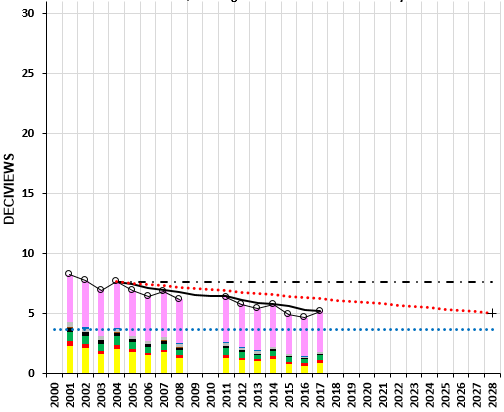 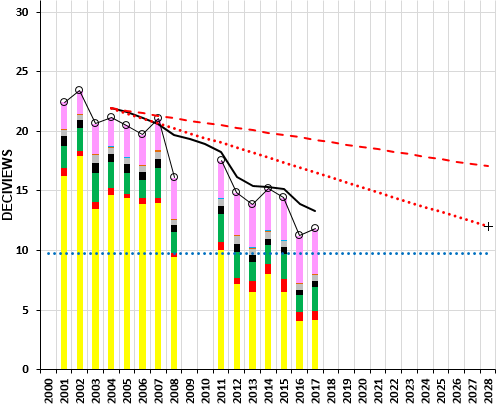 (b) 20% Most Impaired Days
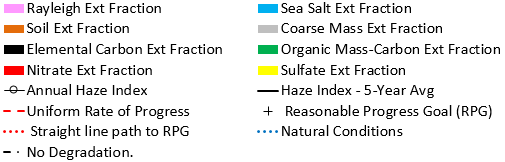 SIZE – 5.1
Position – 0.1 / 6.40 Horizontal
               - 0.1 / 0.1 Vertical
GREAT GULF
(a) 20% Clearest Days
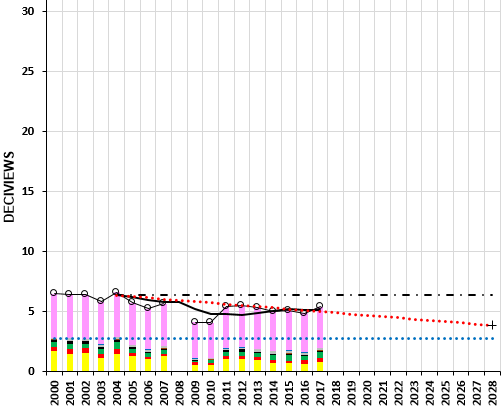 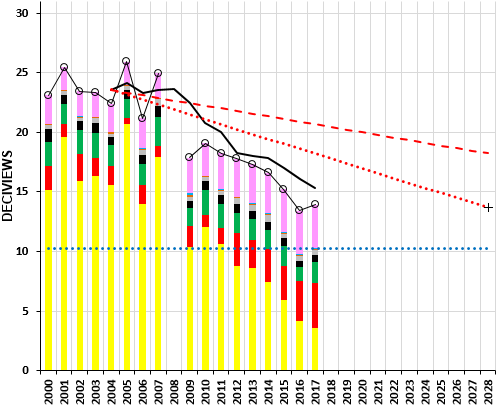 (b) 20% Most Impaired Days
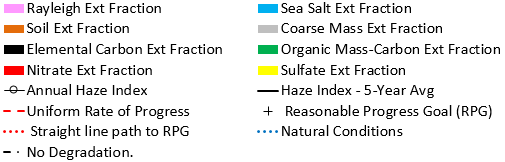 SIZE – 5.1
Position – 0.1 / 6.40 Horizontal
               - 0.1 / 0.1 Vertical
LYE BROOK
(a) 20% Clearest Days
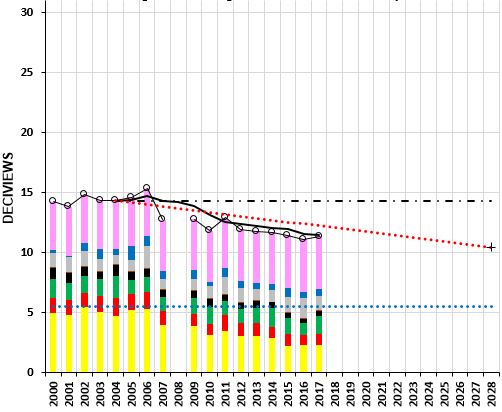 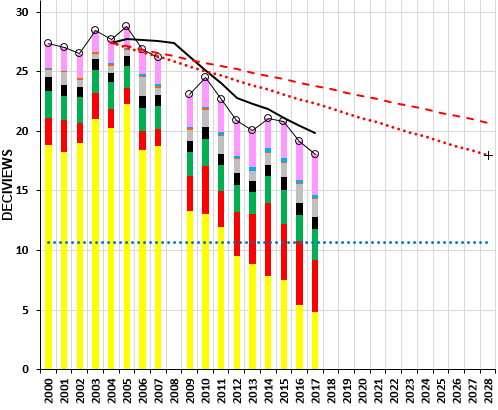 (b) 20% Most Impaired Days
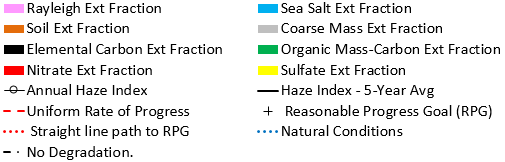 SIZE – 5.1
Position – 0.1 / 6.40 Horizontal
               - 0.1 / 0.1 Vertical
BRIGANTINE
(a) 20% Clearest Days
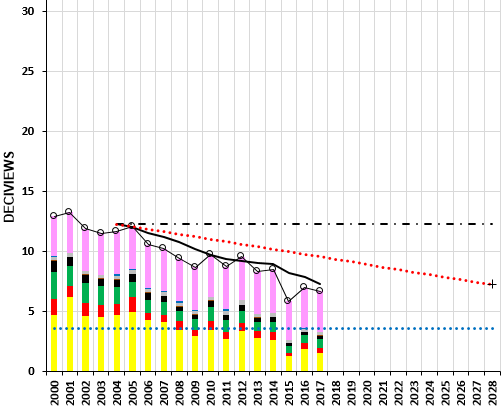 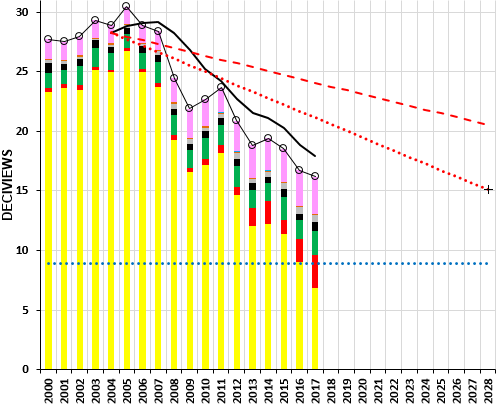 (b) 20% Most Impaired Days
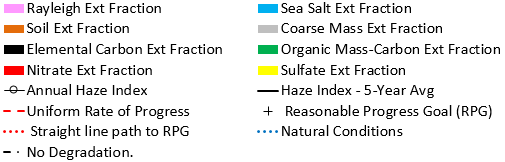 SIZE – 5.1
Position – 0.1 / 6.40 Horizontal
               - 0.1 / 0.1 Vertical
DOLLY SODS
(a) 20% Clearest Days
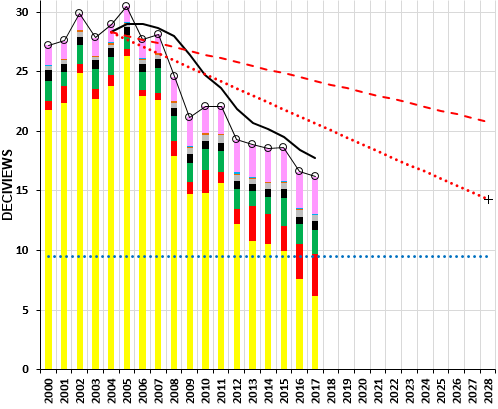 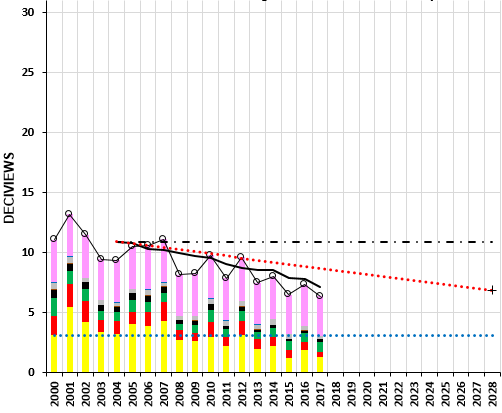 (b) 20% Most Impaired Days
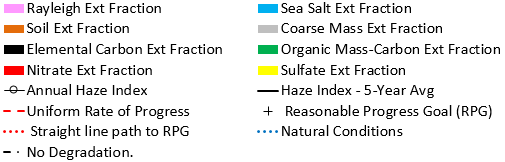 SIZE – 5.1
Position – 0.1 / 6.40 Horizontal
               - 0.1 / 0.1 Vertical
SHENANDOAH
(a) 20% Clearest Days
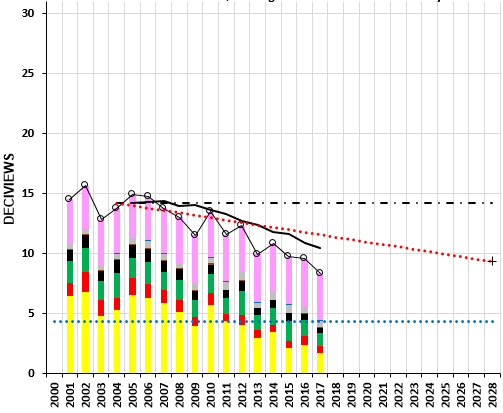 (b) 20% Most Impaired Days
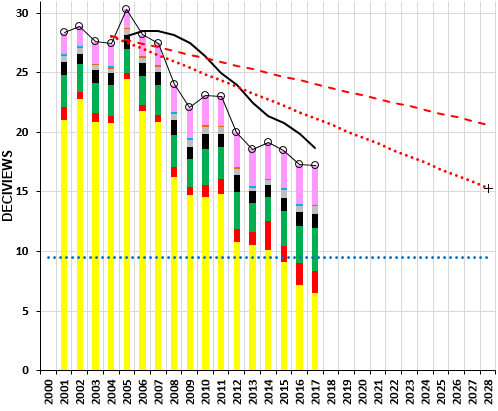 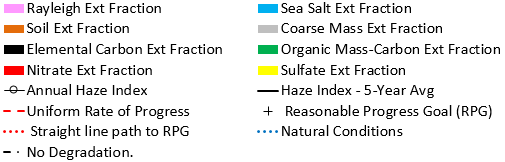 SIZE – 5.1
Position – 0.1 / 6.40 Horizontal
               - 0.1 / 0.1 Vertical
JAMES RIVER
a) 20% Clearest Visibility Days
b) 20% Most Impaired Visibility Days
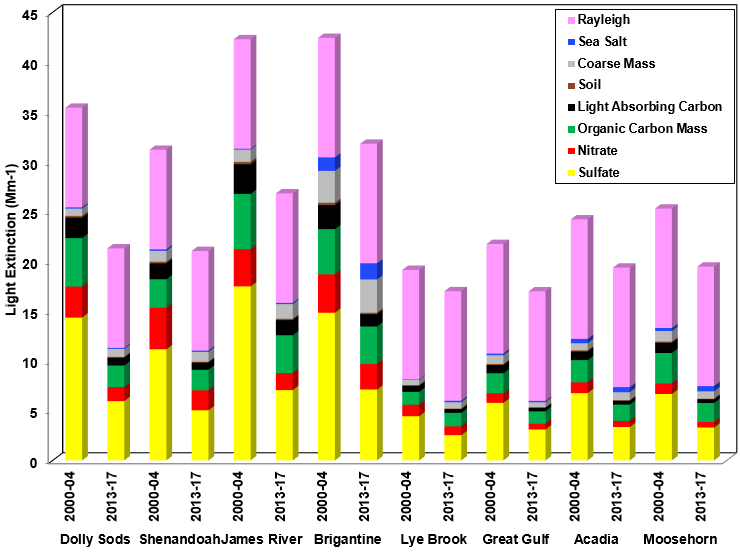 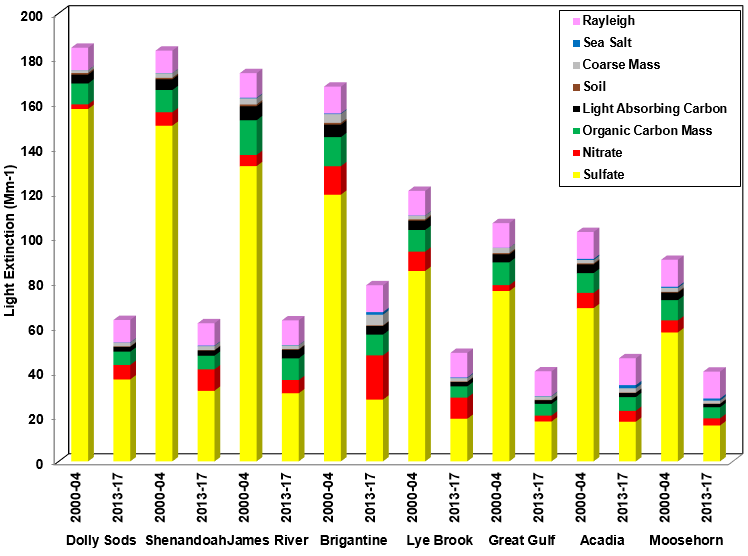 Size 4.96
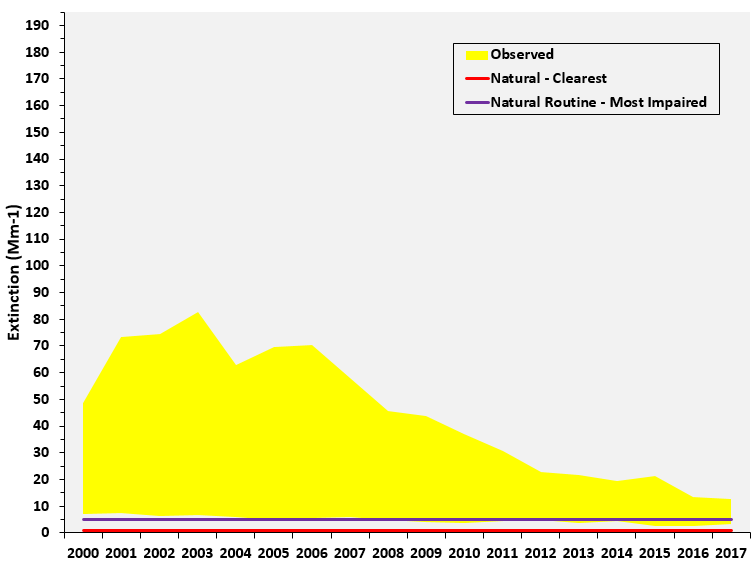 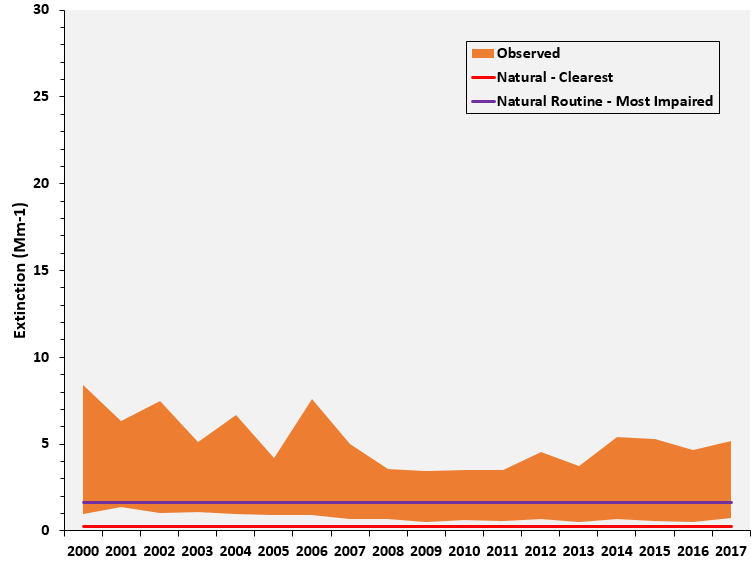 (a) Sulfate
(b) Nitrate
Acadia National Park
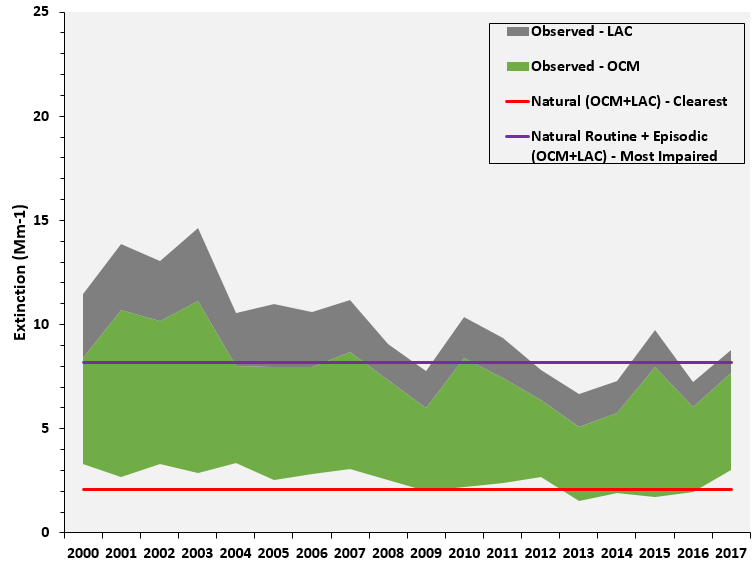 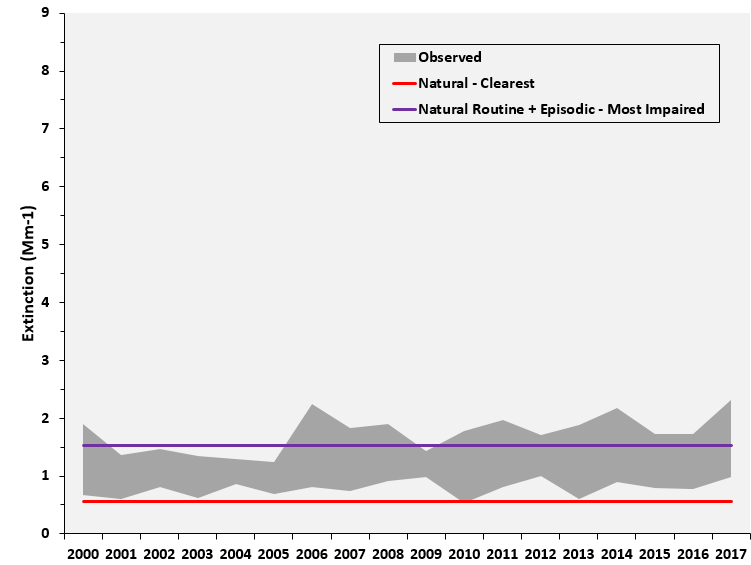 (c) Carbonaceous
     Matter
(d) Coarse Mass
SIZE 
3.7
POSITIONS
0.1  -   0.05
5.31 -  0.05
0.1   -   3.75
5.31  -  3.75
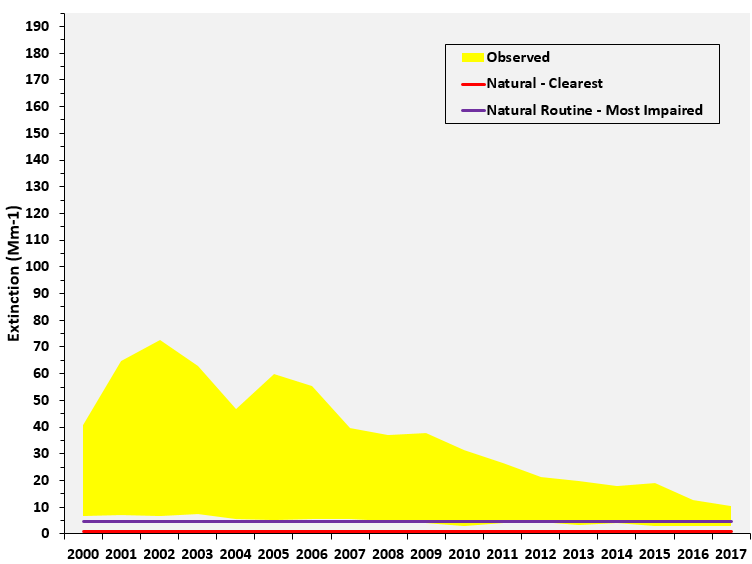 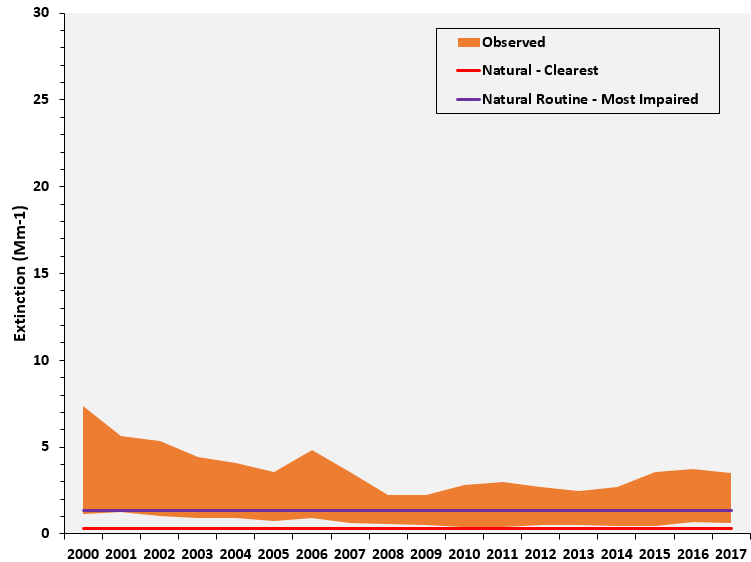 (a) Sulfate
(b) Nitrate
Moosehorn
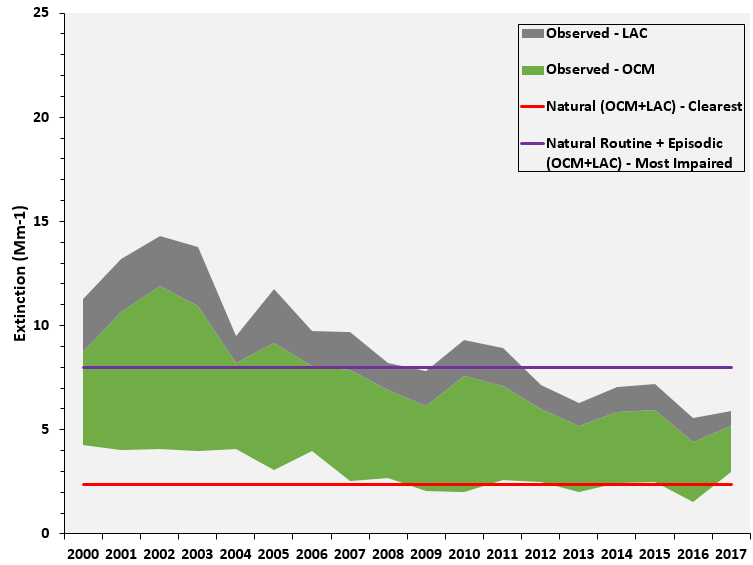 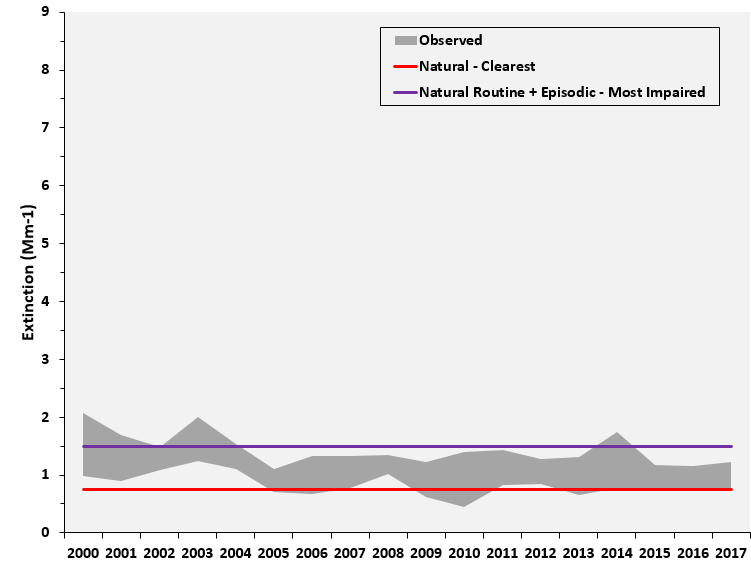 (c) Carbonaceous
     Matter
(d) Coarse Mass
SIZE 
3.7
POSITIONS
 0.1  -   0.05
5.31 -  0.05
0.1   -   3.75
5.31  -  3.75
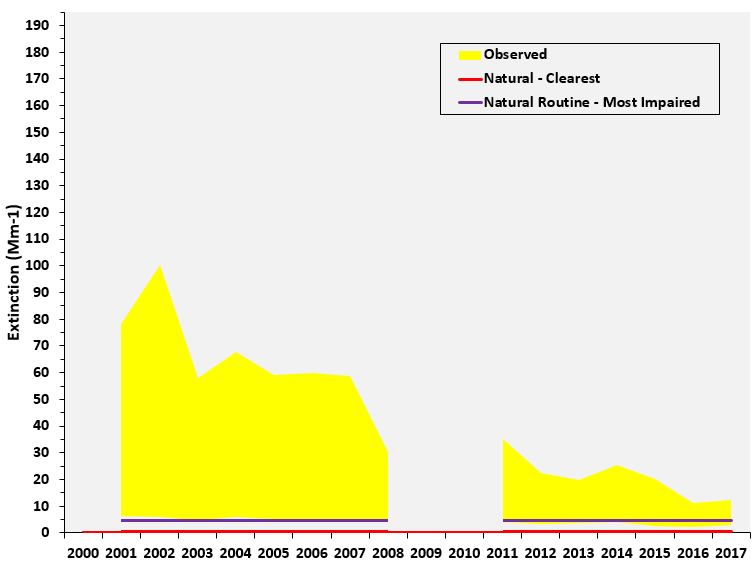 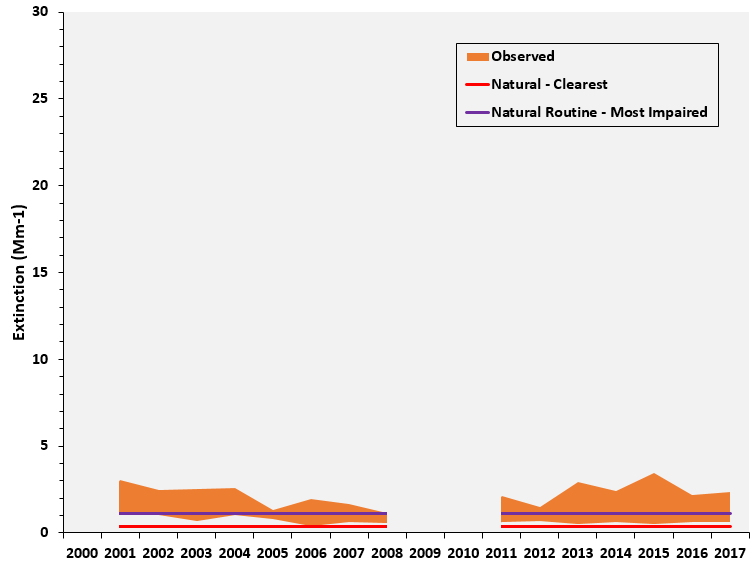 (a) Sulfate
(b) Nitrate
Great Gulf
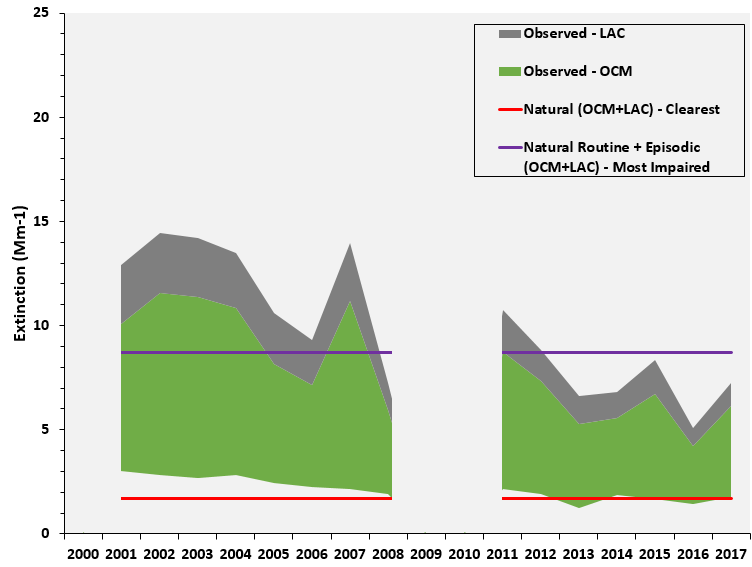 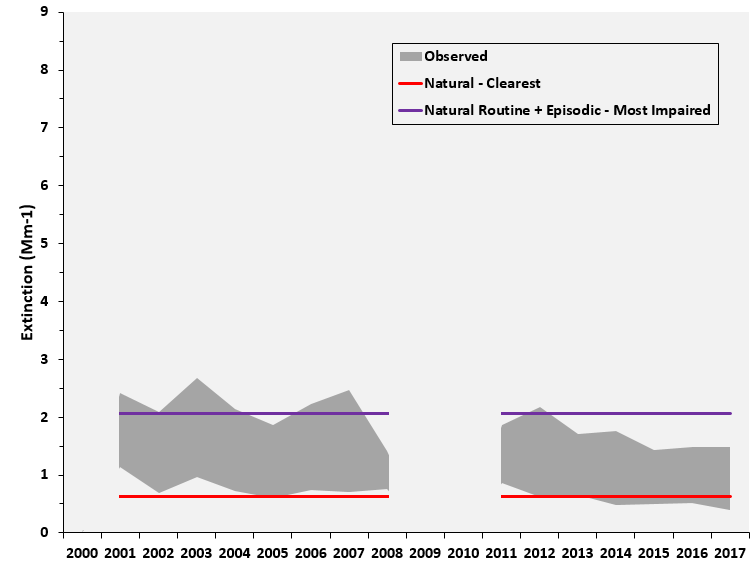 (c) Carbonaceous
     Matter
(d) Coarse Mass
SIZE 
3.7
POSITIONS
0.1  -   0.05
5.31 -  0.05
0.1   -   3.75
5.31  -  3.75
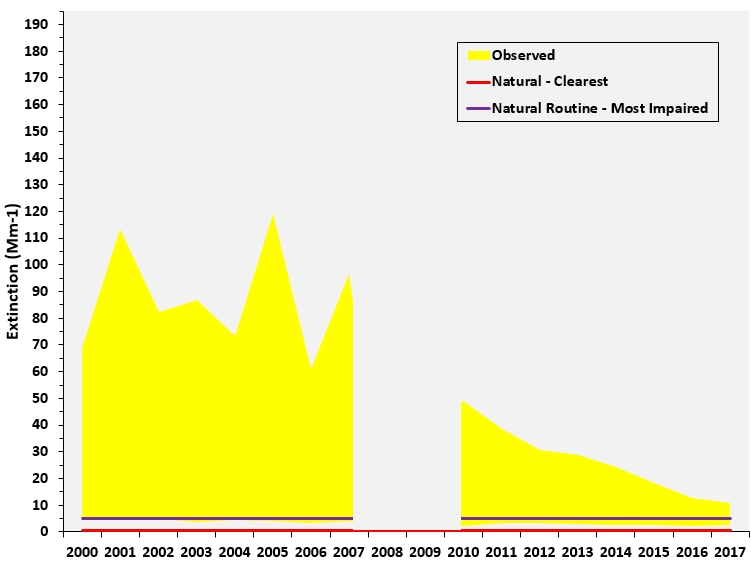 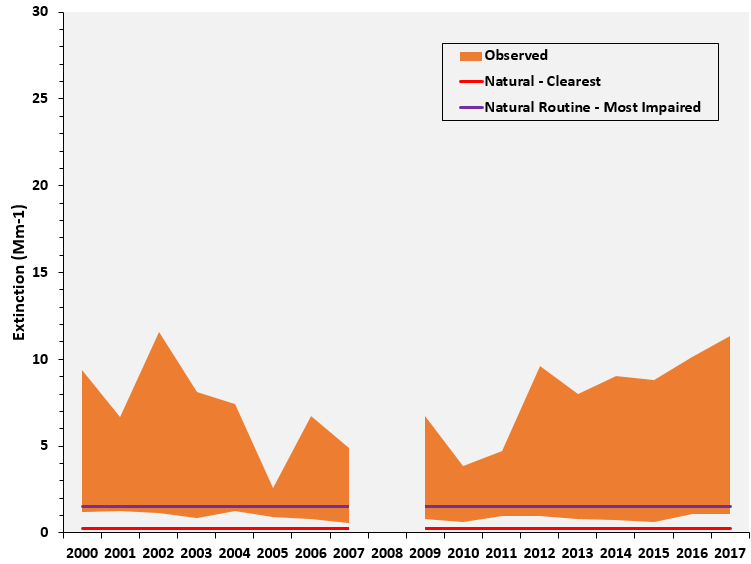 (a) Sulfate
(b) Nitrate
Lye Brook
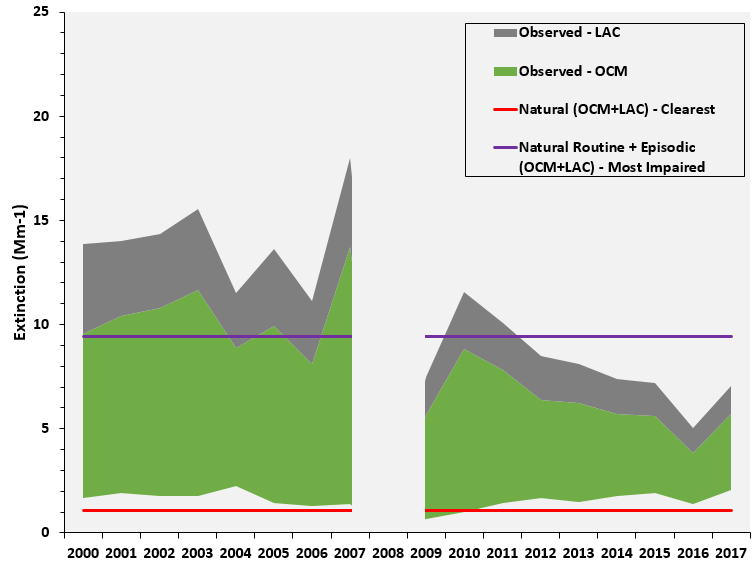 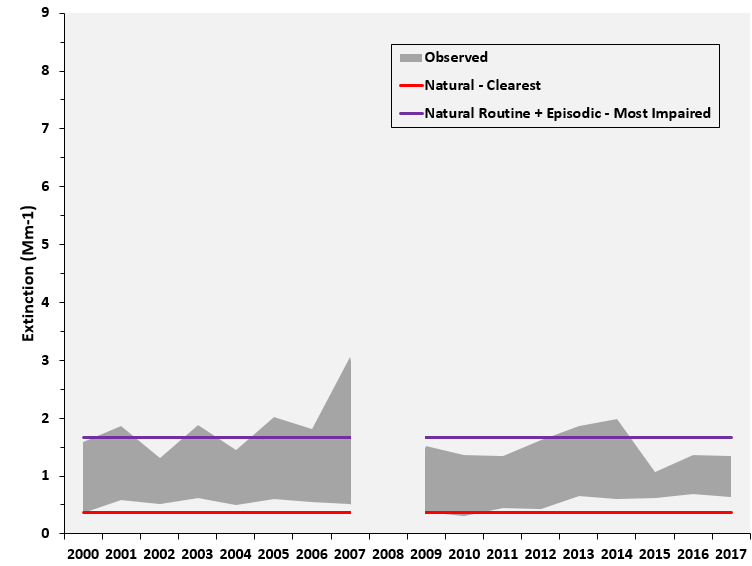 (c) Carbonaceous
     Matter
(d) Coarse Mass
SIZE 
3.7
POSITIONS
0.1  -   0.05
5.31 -  0.05
0.1   -   3.75
5.31  -  3.75
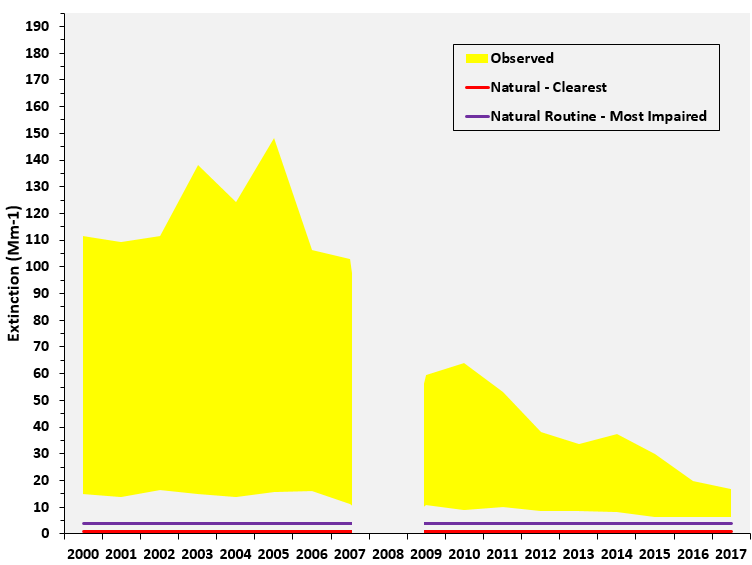 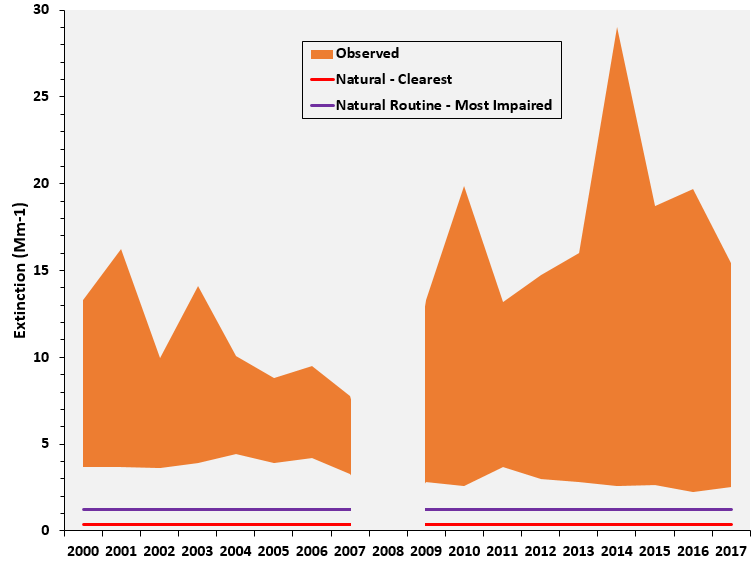 (a) Sulfate
(b) Nitrate
Brigantine
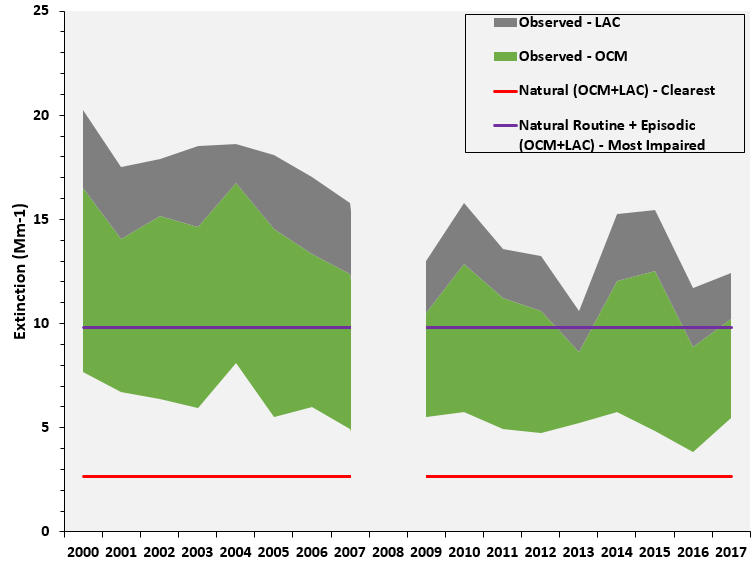 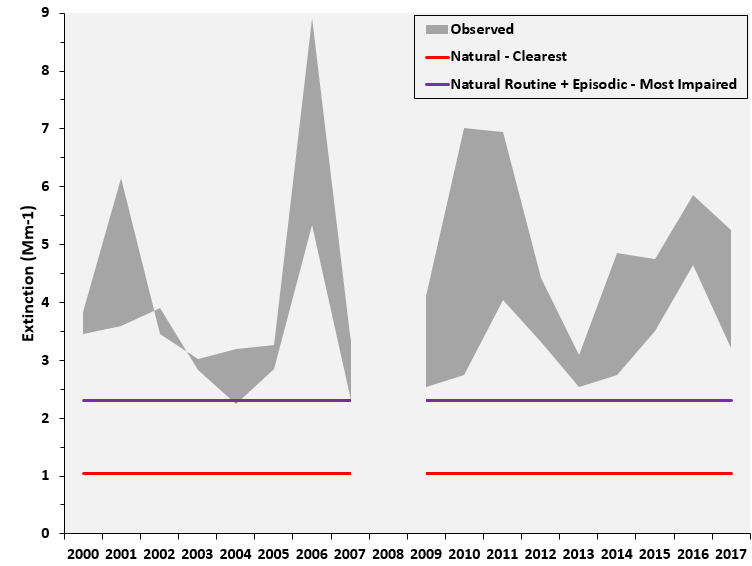 (c) Carbonaceous
     Matter
(d) Coarse
      Mass
SIZE 
3.7
POSITIONS
0.1  -   0.05
5.31 -  0.05
0.1   -   3.75
5.31  -  3.75
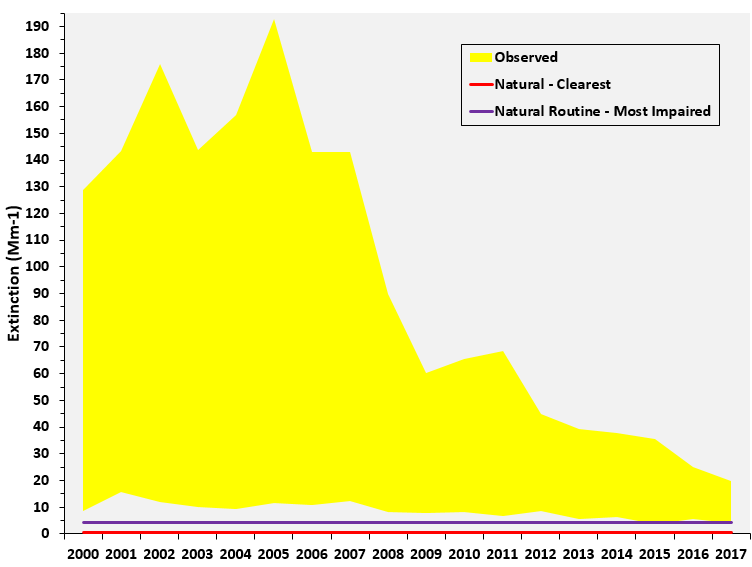 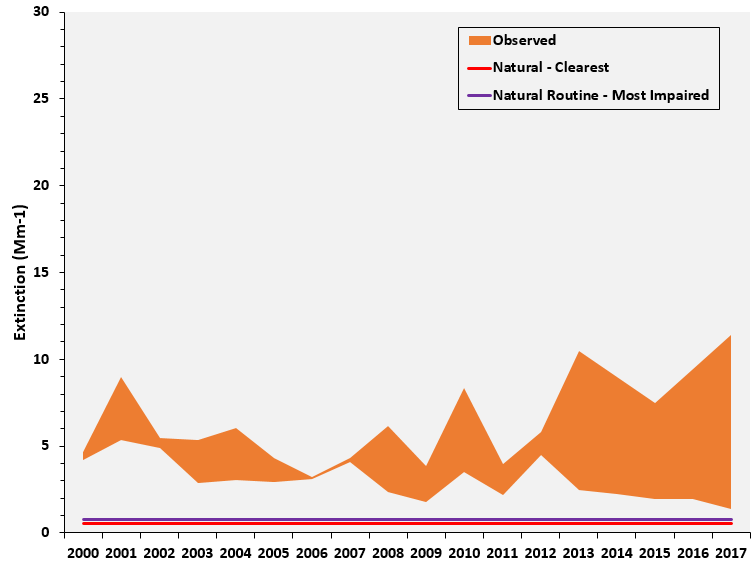 (a) Sulfate
(b) Nitrate
Shenandoah NP
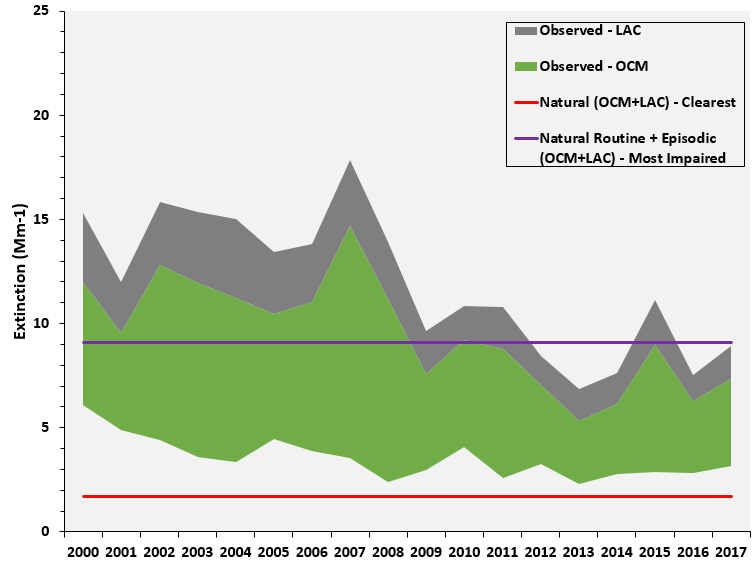 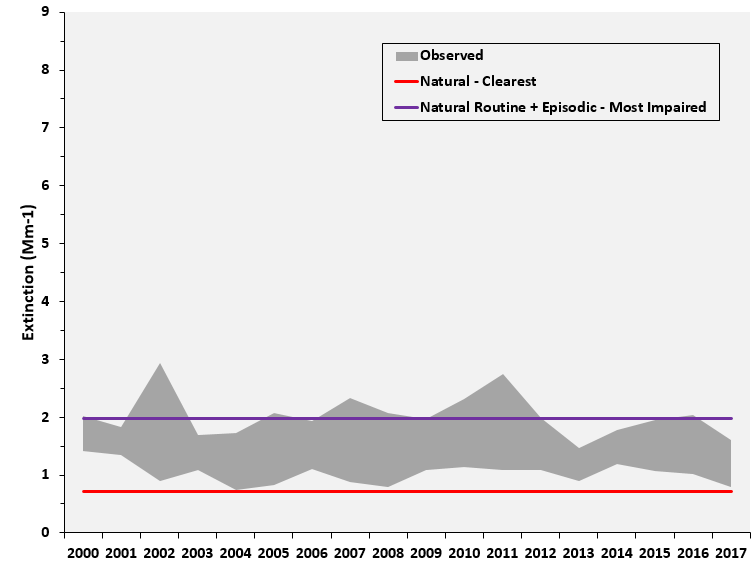 (c) Carbonaceous
     Matter
(d) Coarse Mass
SIZE 
3.7
POSITIONS
0.1  -   0.05
5.31 -  0.05
0.1   -   3.75
5.31  -  3.75
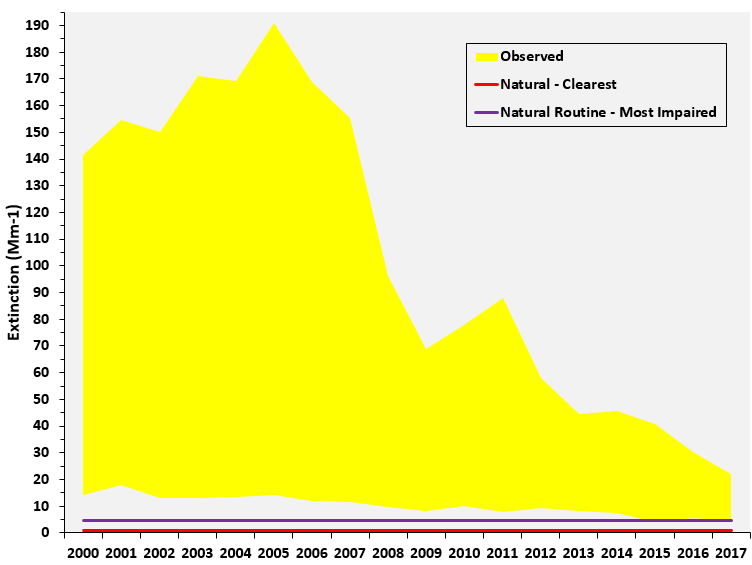 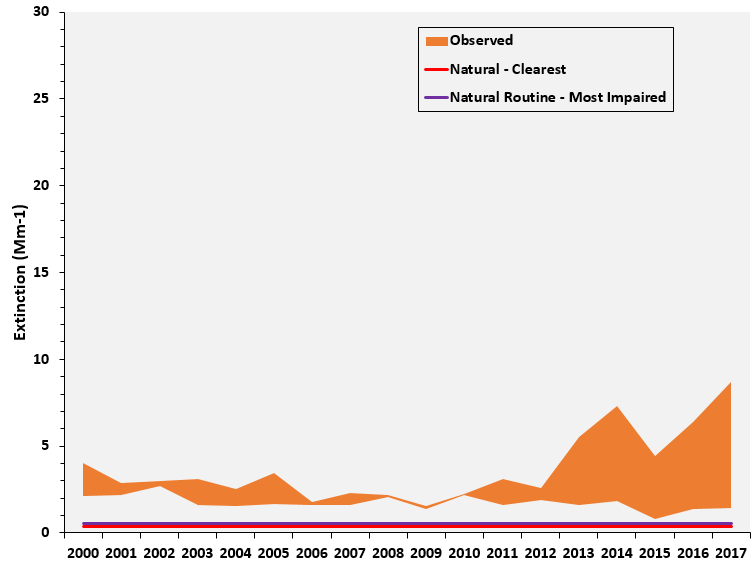 (a) Sulfate
(b) Nitrate
Dolly Sods
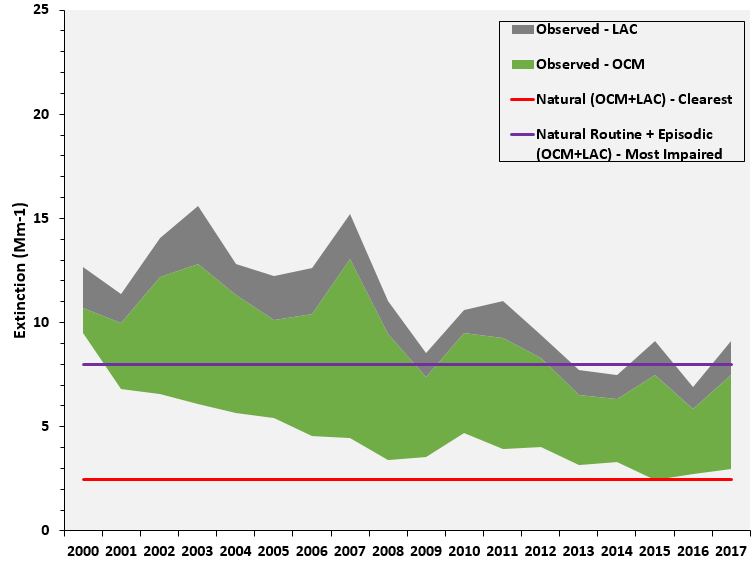 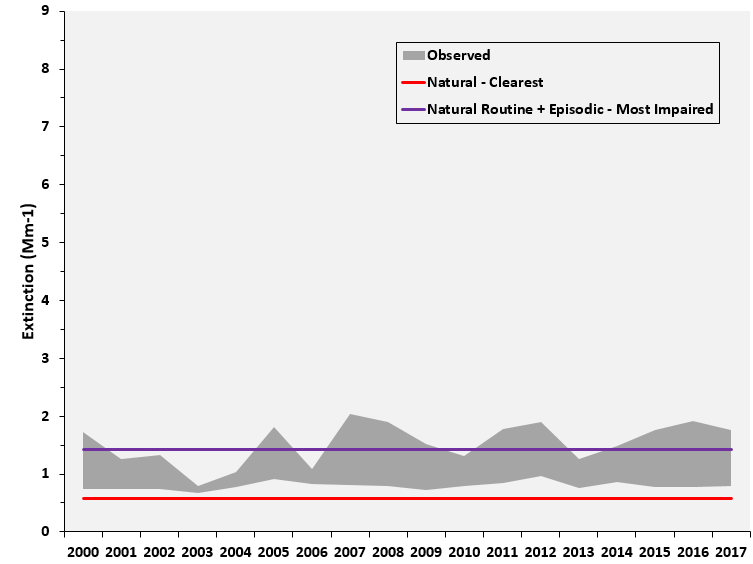 (c) Carbonaceous
     Matter
(d) Coarse Mass
SIZE 
3.7
POSITIONS
0.1  -   0.05
5.31 -  0.05
0.1   -   3.75
5.31  -  3.75
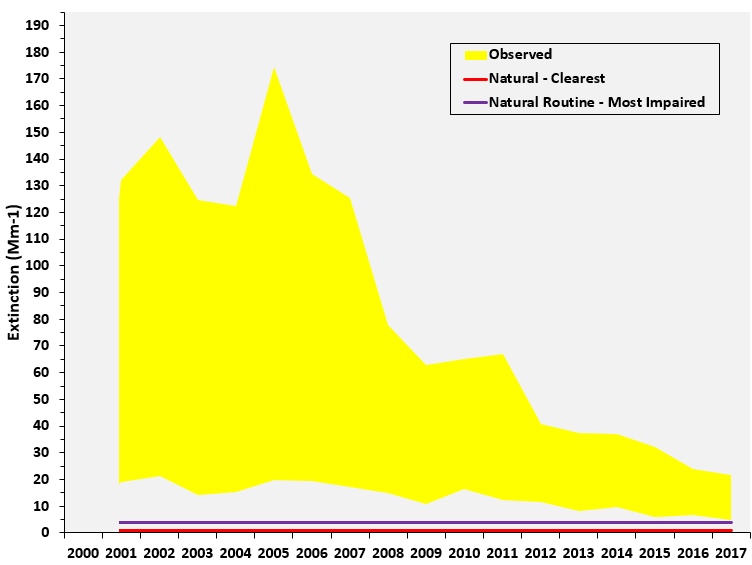 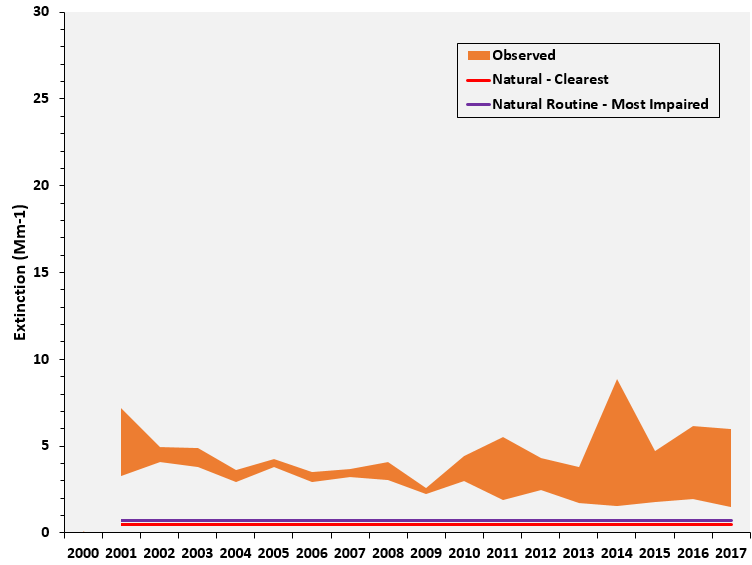 (a) Sulfate
(b) Nitrate
James River Face
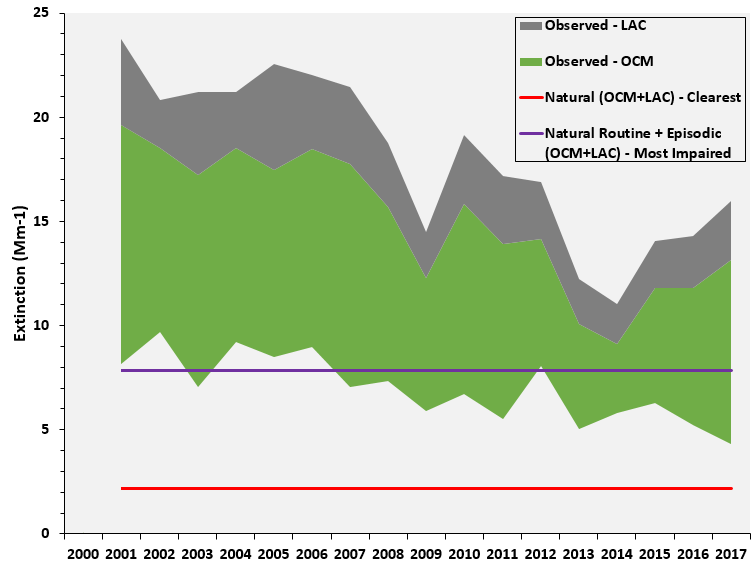 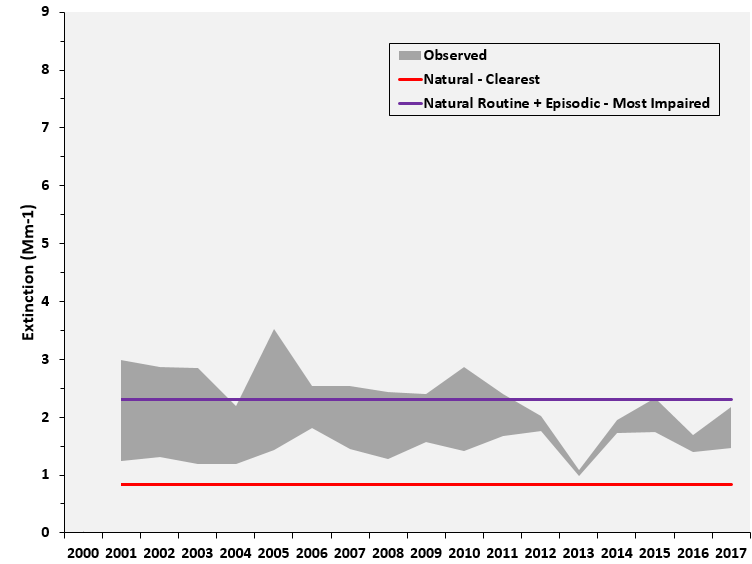 (c) Carbonaceous Matter
(d) Coarse Mass
SIZE 
3.7
POSITIONS
0.1  -   0.05
5.31 -  0.05
0.1   -   3.75
5.31  -  3.75
(a) 2000-04 20% Clearest Days
(b) 2013-17 20% Clearest Days
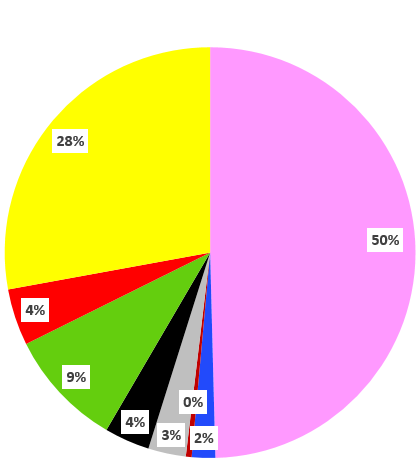 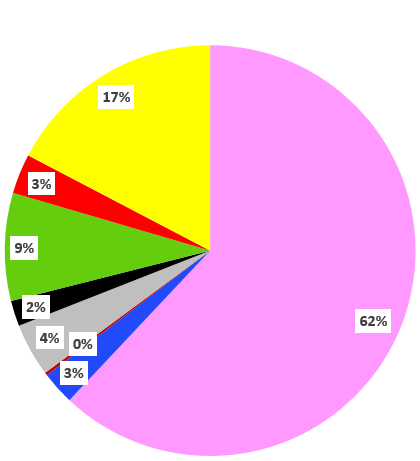 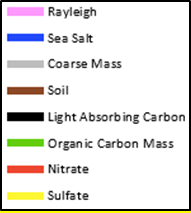 Acadia
(c) 2000-04 20% Most Impaired Days
(d) 2013-17 20% Most Impaired Days
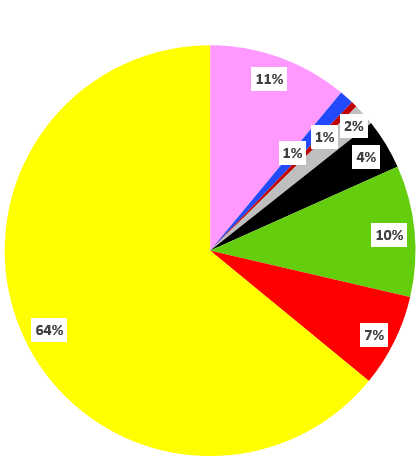 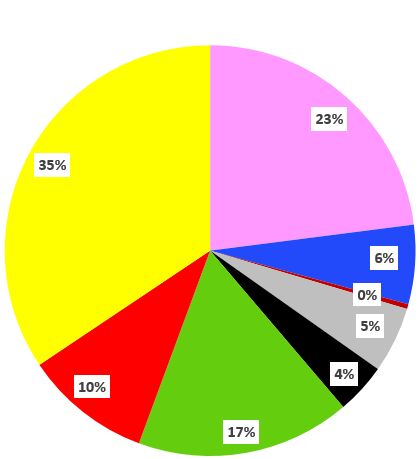 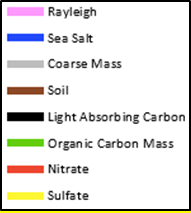 SIZE 
3.7
POSITIONS
0.1  -   0.05
6.7 -  0.05
0.1   -   3.8
6.7  -  3.8
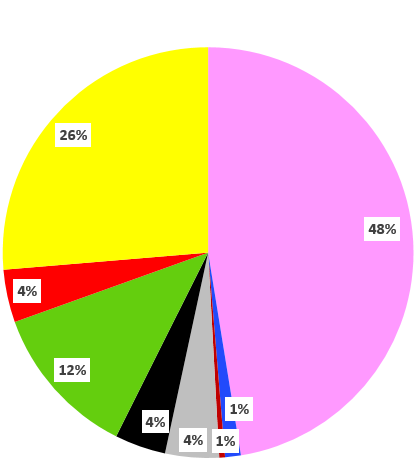 (a) 2000-04 20% Clearest Days
(b) 2013-17 20% Clearest Days
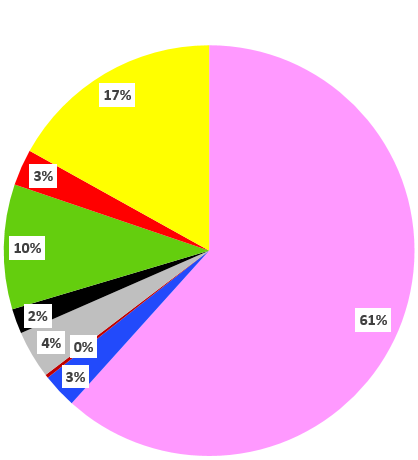 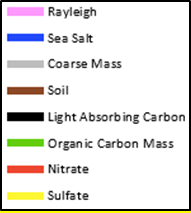 Moosehorn
(c) 2000-04 20% Most Impaired Days
(d) 2013-17 20% Most Impaired Days
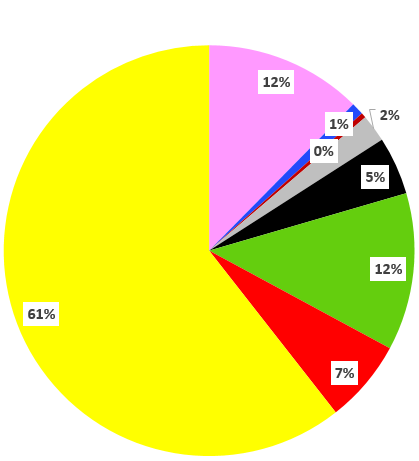 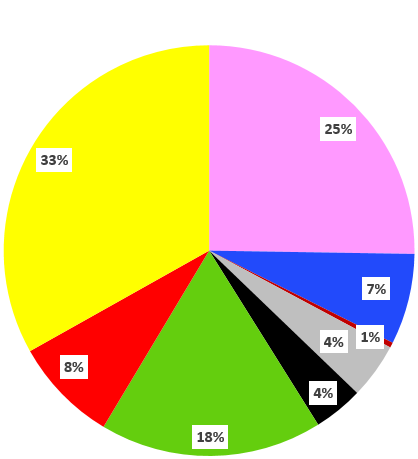 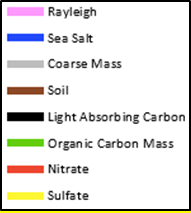 SIZE 
3.7
POSITIONS
0.1  -   0.05
6.7 -  0.05
0.1   -   3.8
6.7  -  3.8
(a) 2001-04 20% Clearest Days
(b) 2013-17 20% Clearest Days
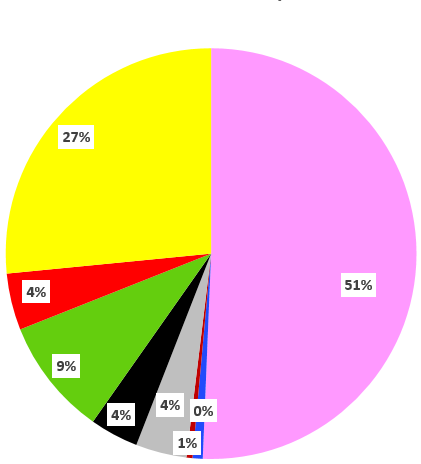 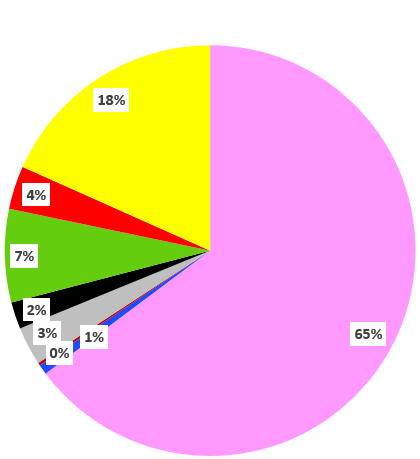 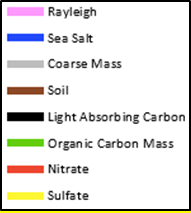 Great Gulf
(c) 2001-04 20% Most Impaired Days
(d) 2013-1720% Most Impaired Days
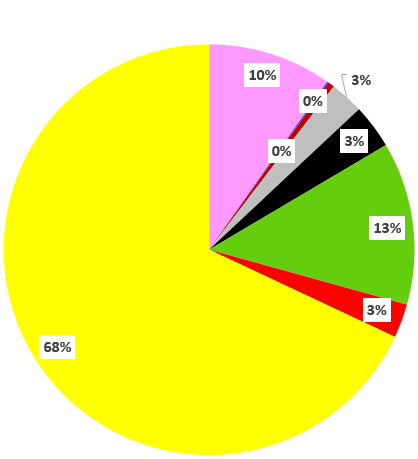 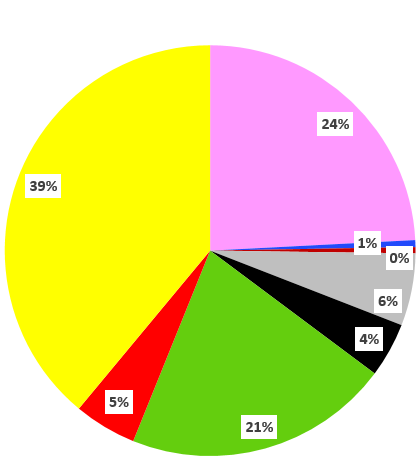 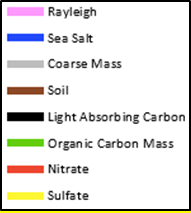 SIZE 
3.7
POSITIONS
0.1  -   0.05
6.7 -  0.05
0.1   -   3.8
6.7  -  3.8
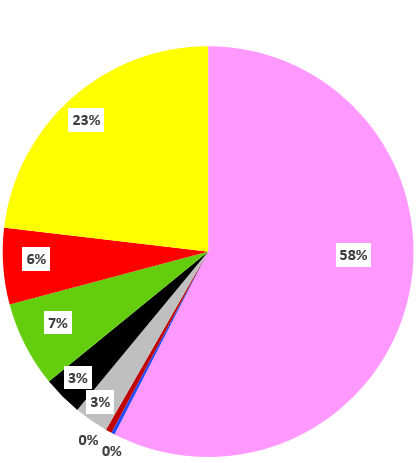 (a) 2000-04 20% Clearest Days
(b) 2013-17 20% Clearest Days
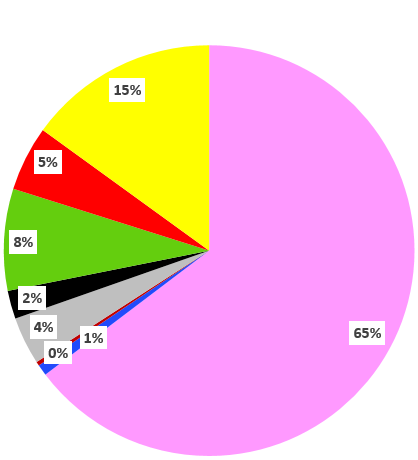 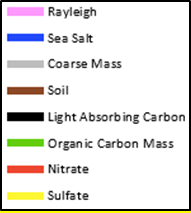 Lye Brook
(c) 2000-04 20% Most Impaired Days
(d) 2013-17 20% Most Impaired Days
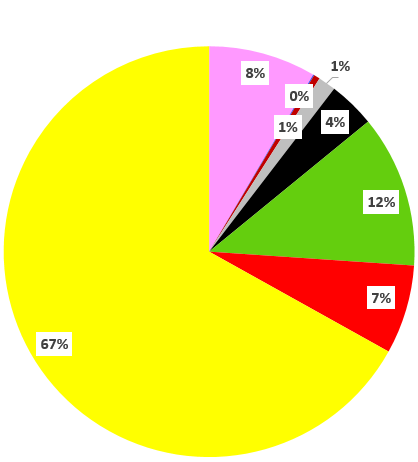 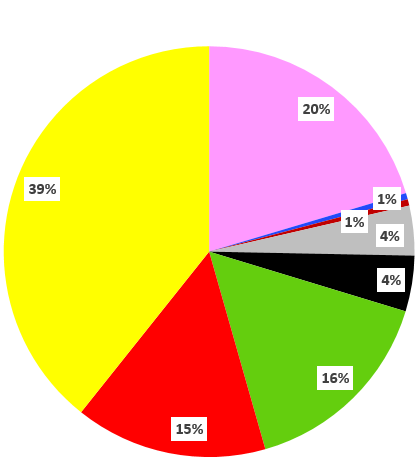 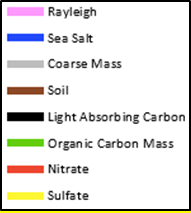 SIZE 
3.7
POSITIONS
0.1  -   0.05
6.7 -  0.05
0.1   -   3.8
6.7  -  3.8
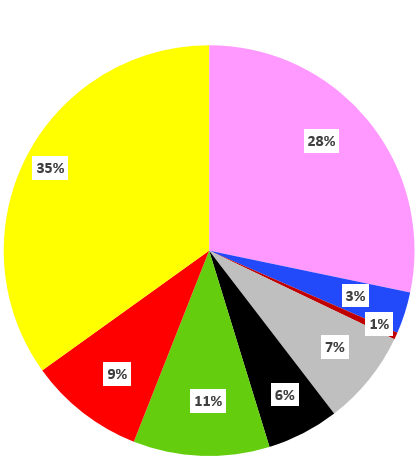 (a) 2000-04 20% Clearest Days
(b) 2013-17 20% Clearest Days
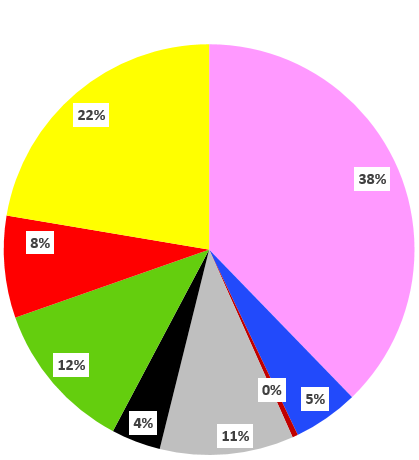 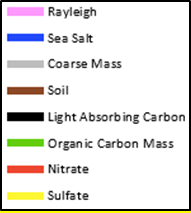 Brigantine
(c) 2000-04 20% Most Impaired Days
(d) 2013-17 20% Most Impaired Days
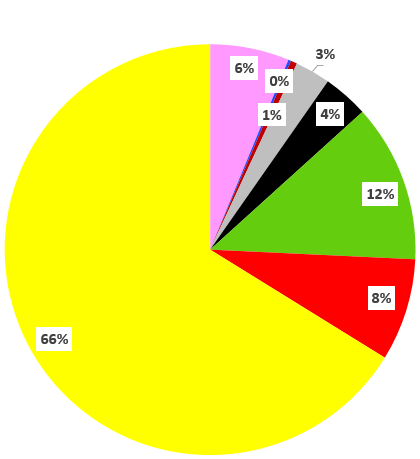 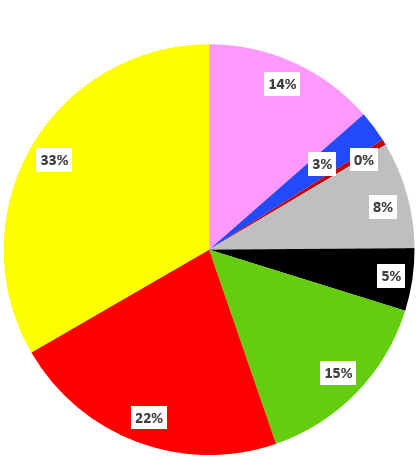 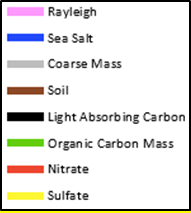 SIZE 
3.7
POSITIONS
0.1  -   0.05
6.7 -  0.05
0.1   -   3.8
6.7  -  3.8
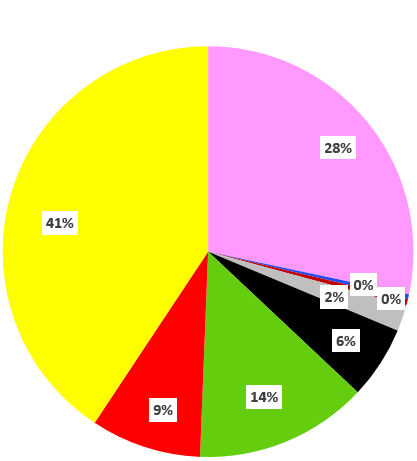 (a) 2000-04 20% Clearest Days
(b) 2013-17 20% Clearest Days
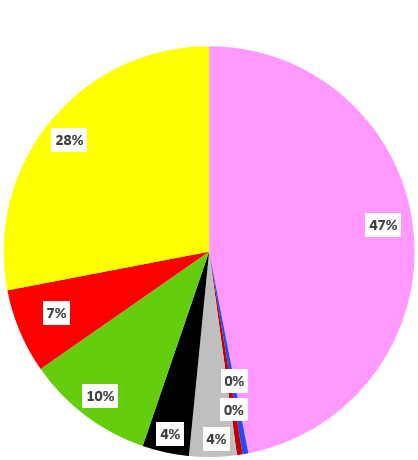 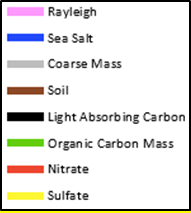 Dolly Sods
(c) 2000-04 20% Most Impaired Days
(d) 2013-17 20% Most Impaired Days
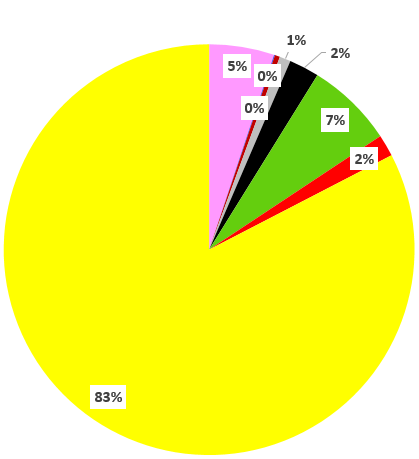 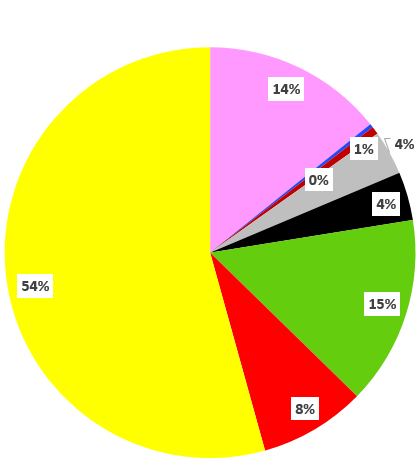 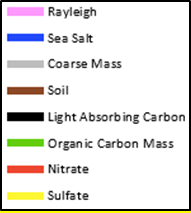 SIZE 
3.7
POSITIONS
0.1  -   0.05
6.7 -  0.05
0.1   -   3.8
6.7  -  3.8
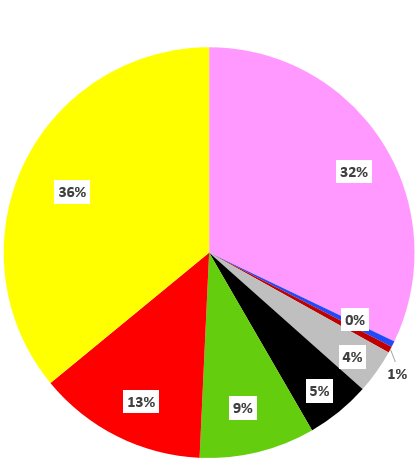 (a) 2000-04 20% Clearest Days
(b) 2013-17 20% Clearest Days
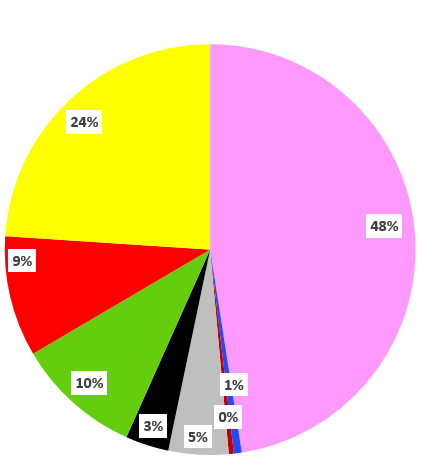 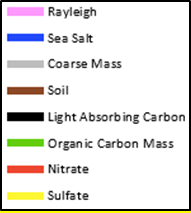 Shenandoah
(c) 2000-04 20% Most Impaired Days
(d) 2013-17 20% Most Impaired Days
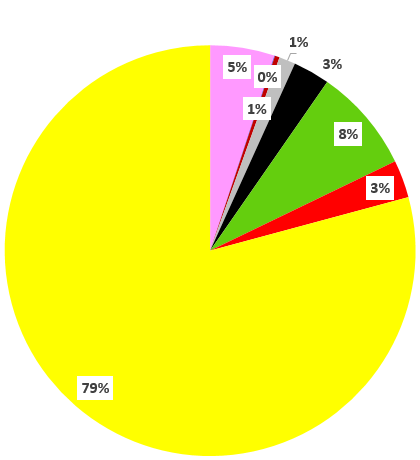 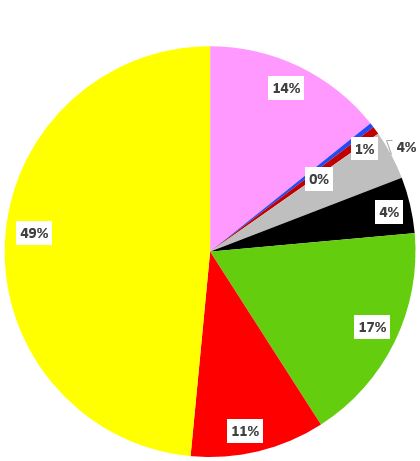 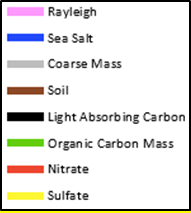 SIZE 
3.7
POSITIONS
0.1  -   0.05
6.7 -  0.05
0.1   -   3.8
6.7  -  3.8
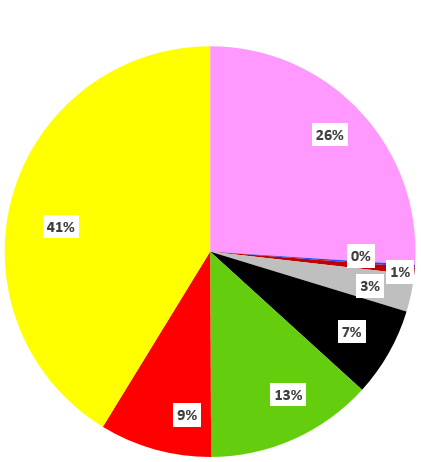 (a) 2001-04 20% Clearest Days
(b) 2013-17 20% Clearest Days
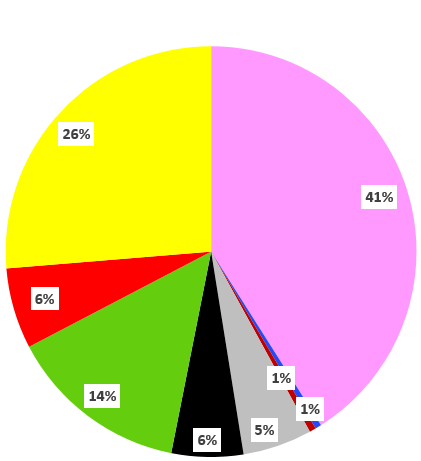 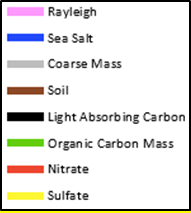 James River
(c) 2001-04 20% Most Impaired Days
(d) 2013-17 20% Most Impaired Days
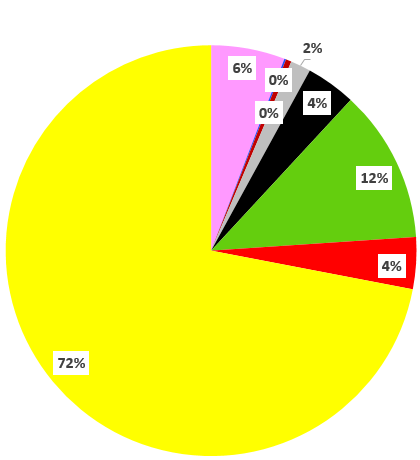 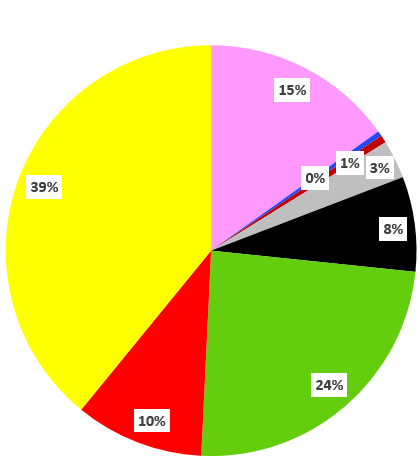 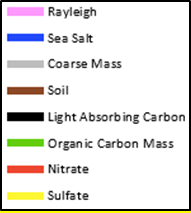 SIZE 
3.7
POSITIONS
0.1  -   0.05
6.7 -  0.05
0.1   -   3.8
6.7  -  3.8
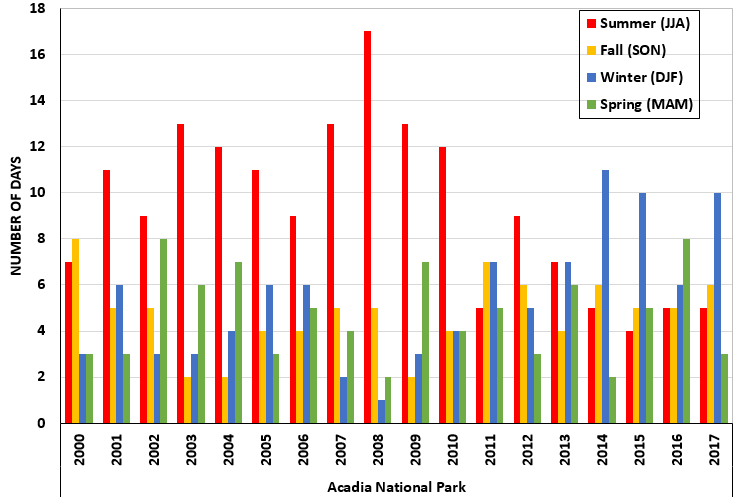 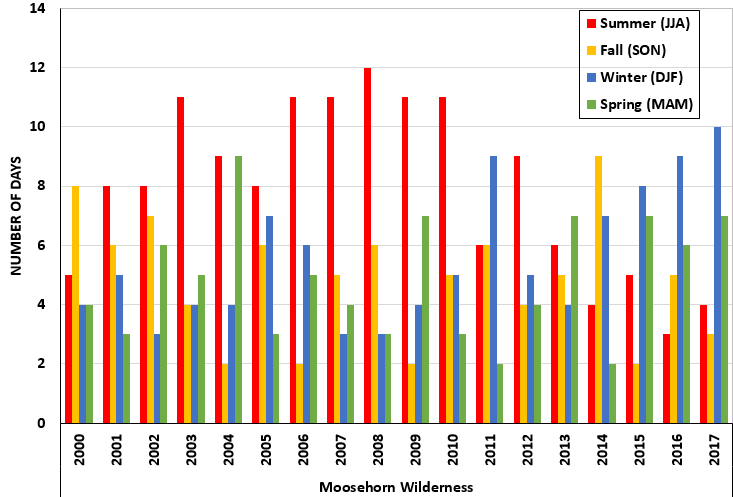 a)
b)
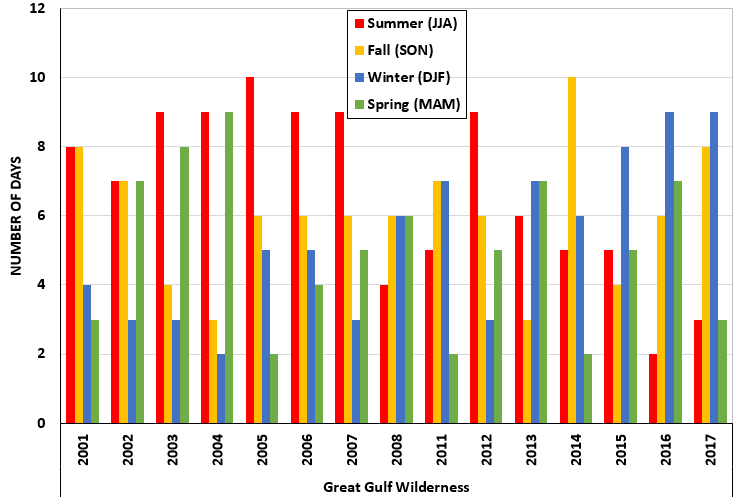 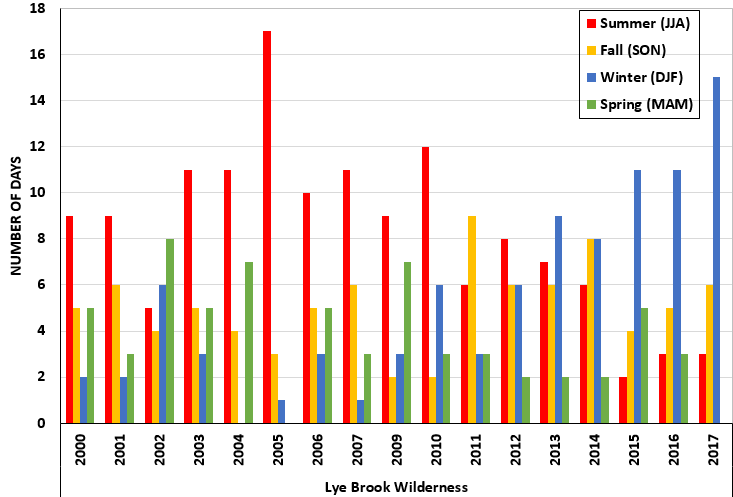 c)
d)
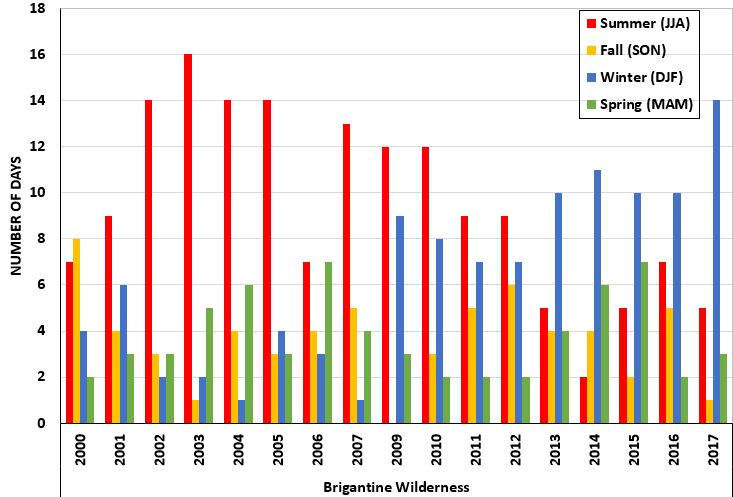 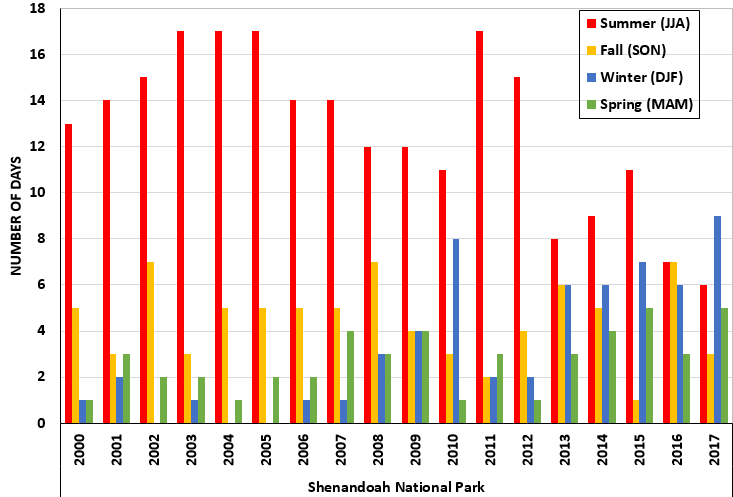 a)
b)
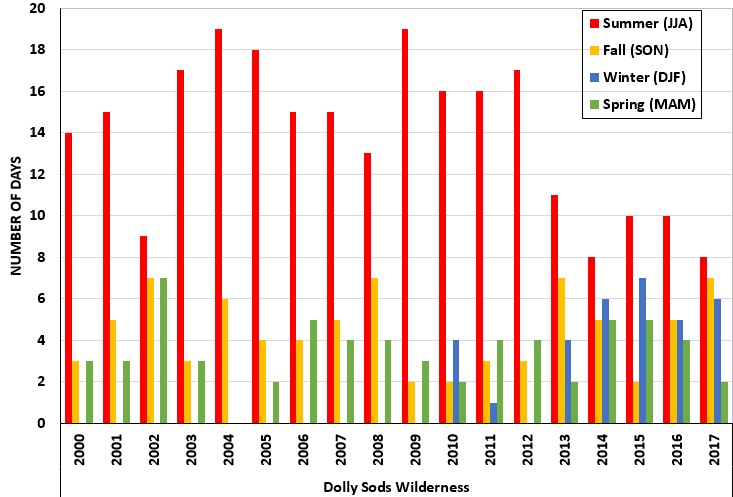 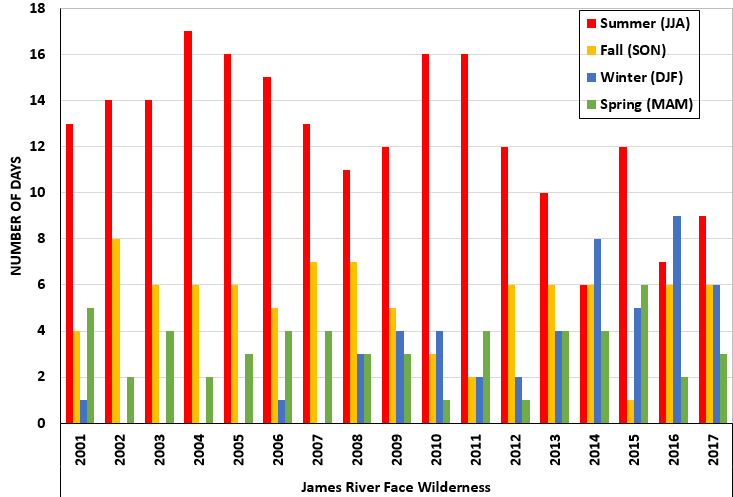 c)
d)
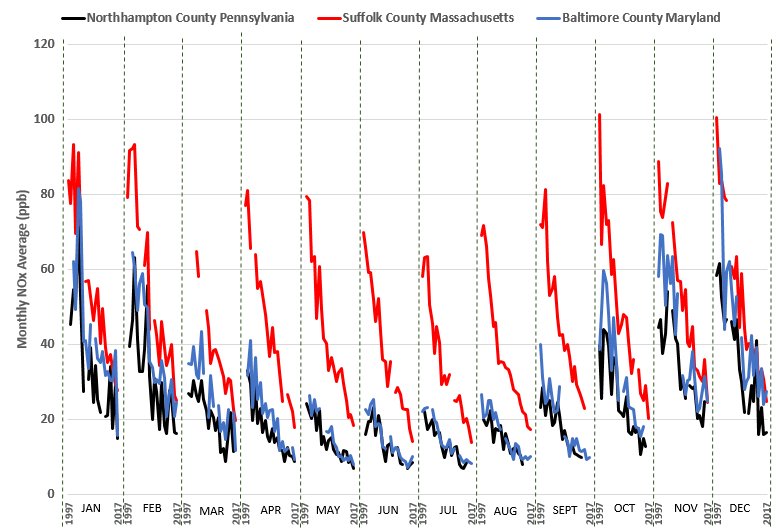